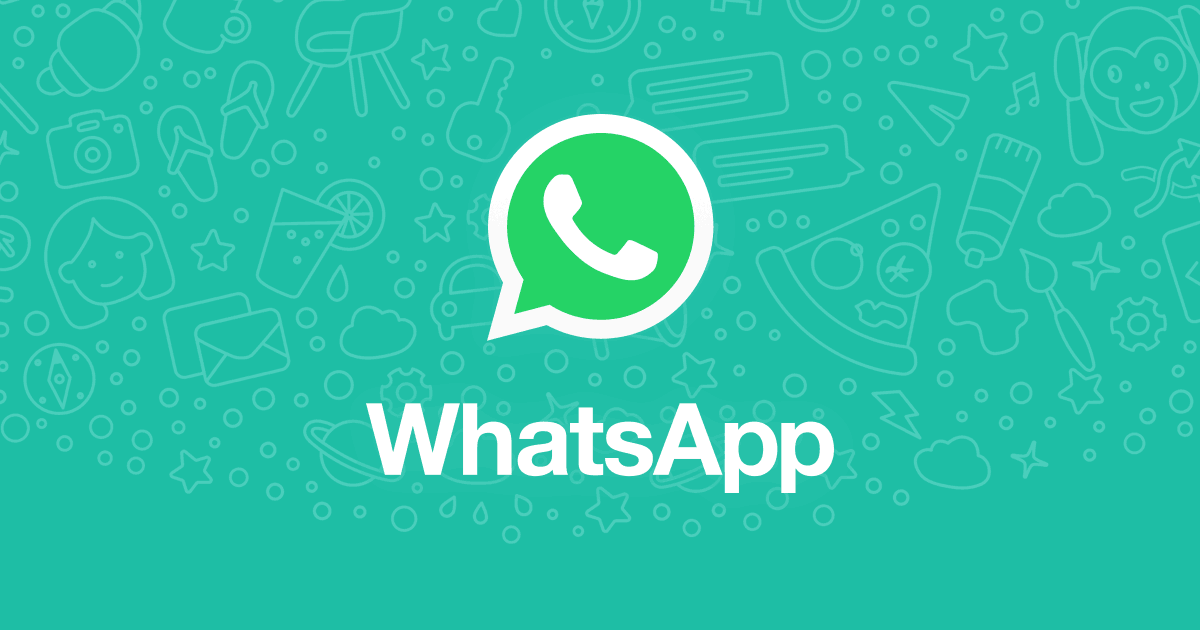 Nessa aula vamos estudar...
Mensagem de Texto;

Mensagem de Áudio;

Fazer ligações de áudio\ vídeo.

Uso do teclado virtual
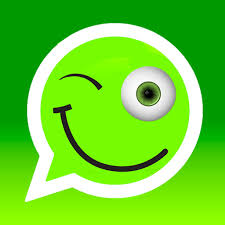 WhatsApp
Aplicativo para comunicação 
pela Internet


Permite trocar mensagens 
           


                        

Permite realizar chamadas
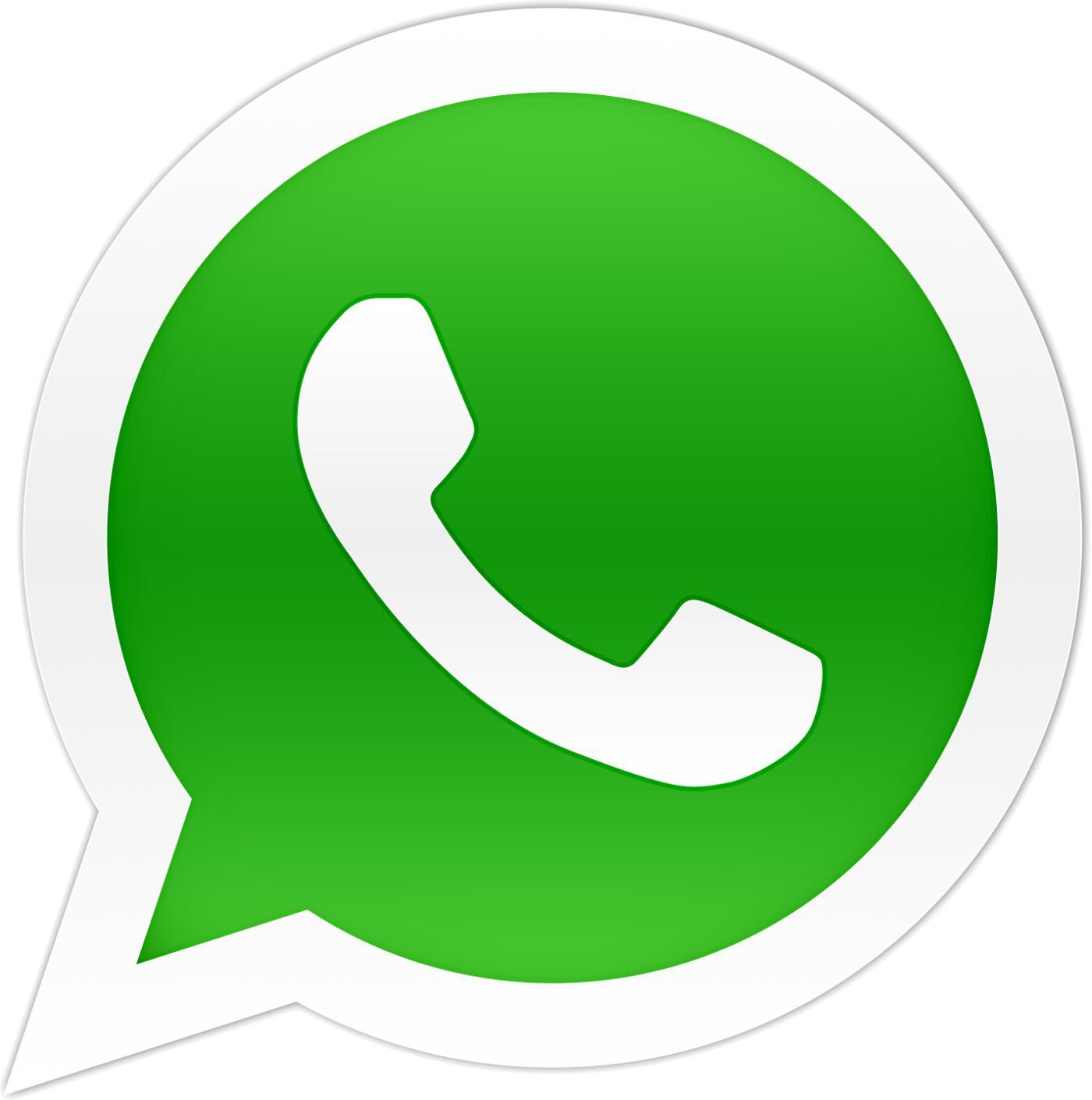 Imagens
Texto
Documentos
Gravação de Áudio
Imagens
Vídeos
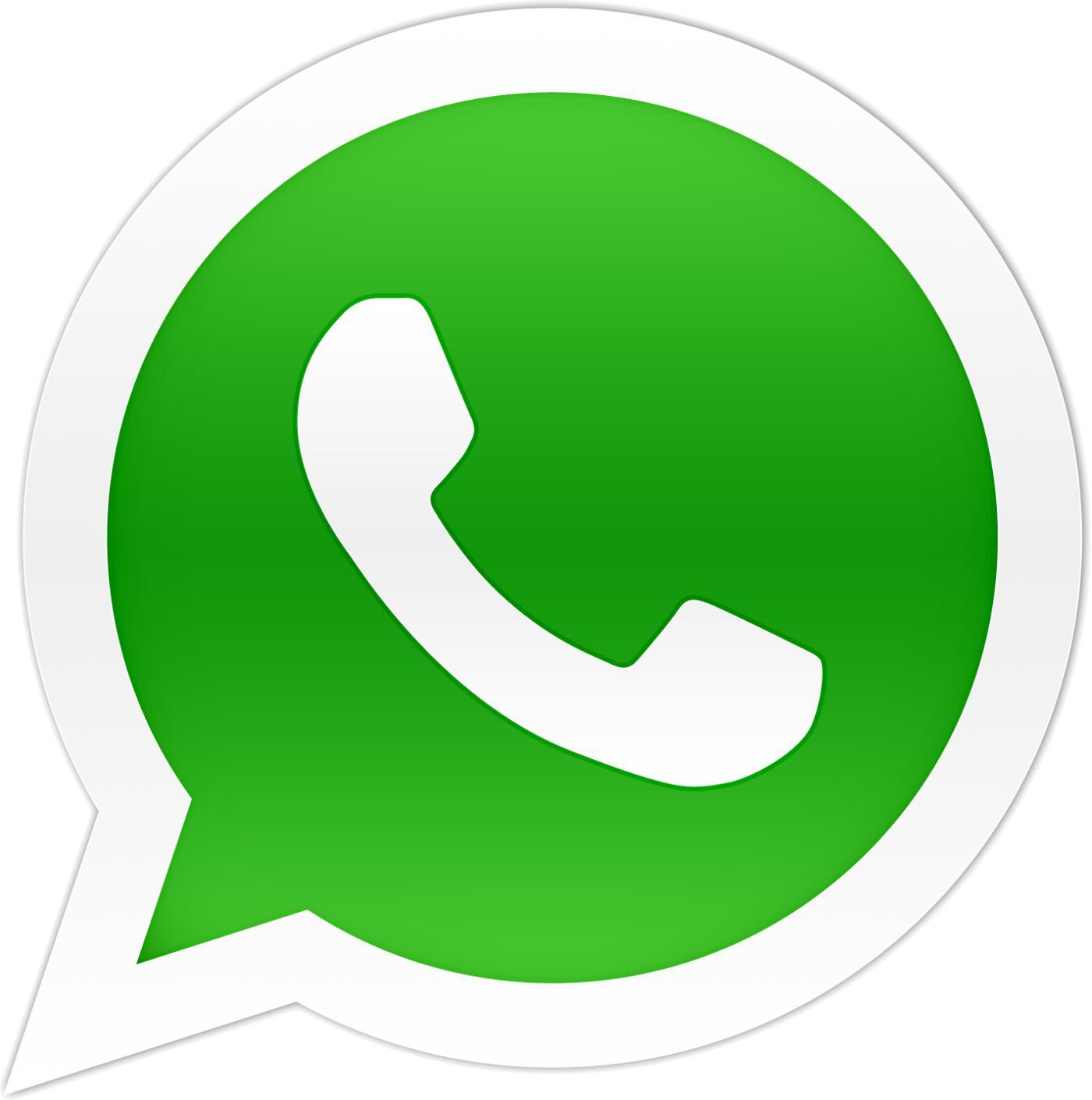 Conhecendo o WhatsApp
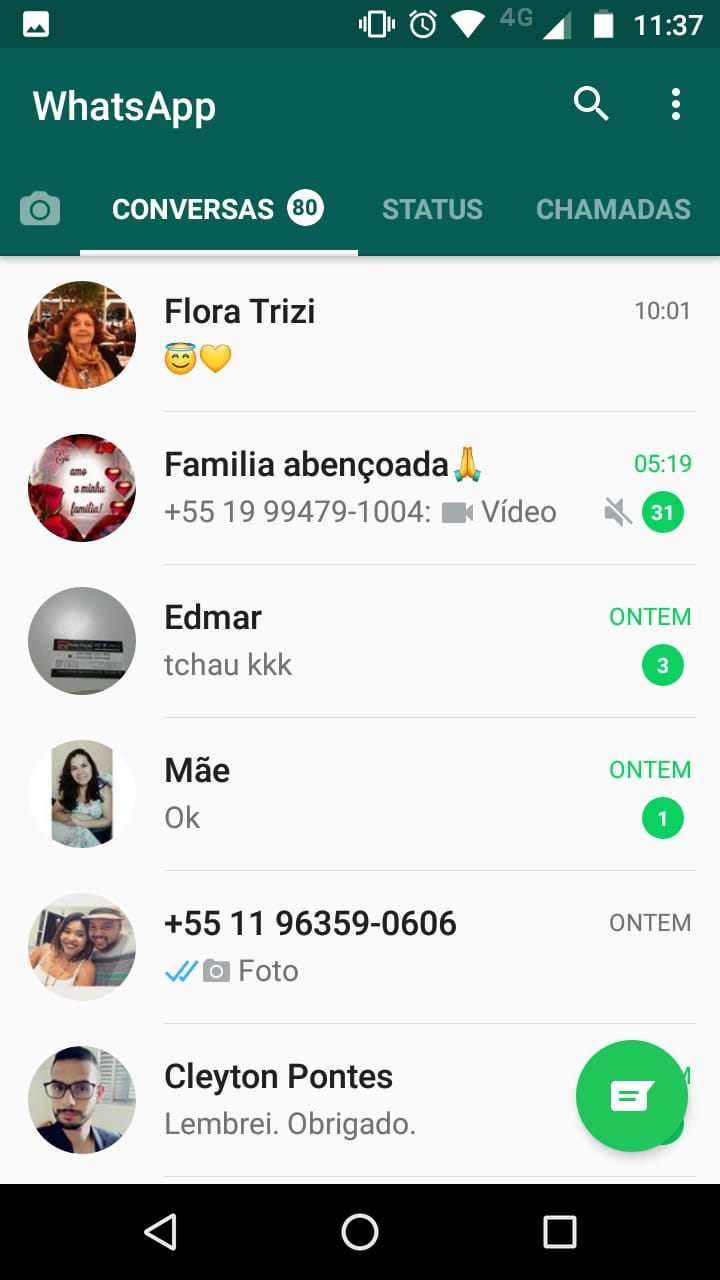 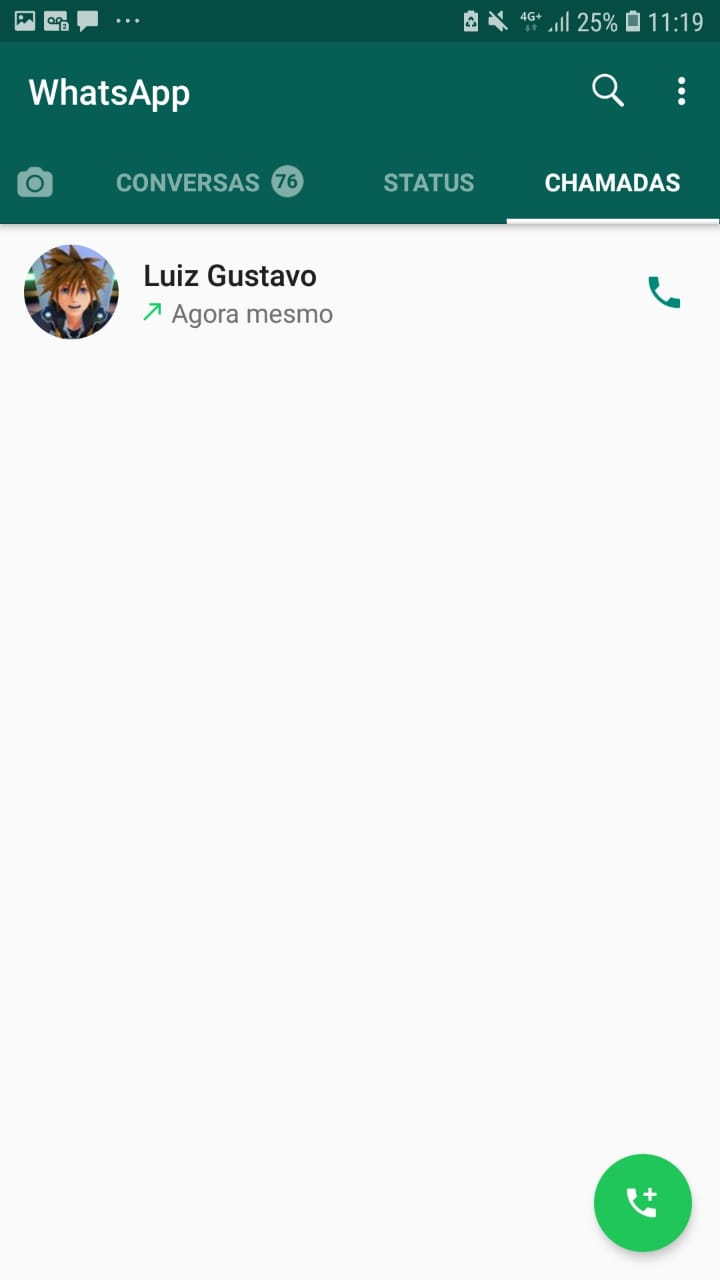 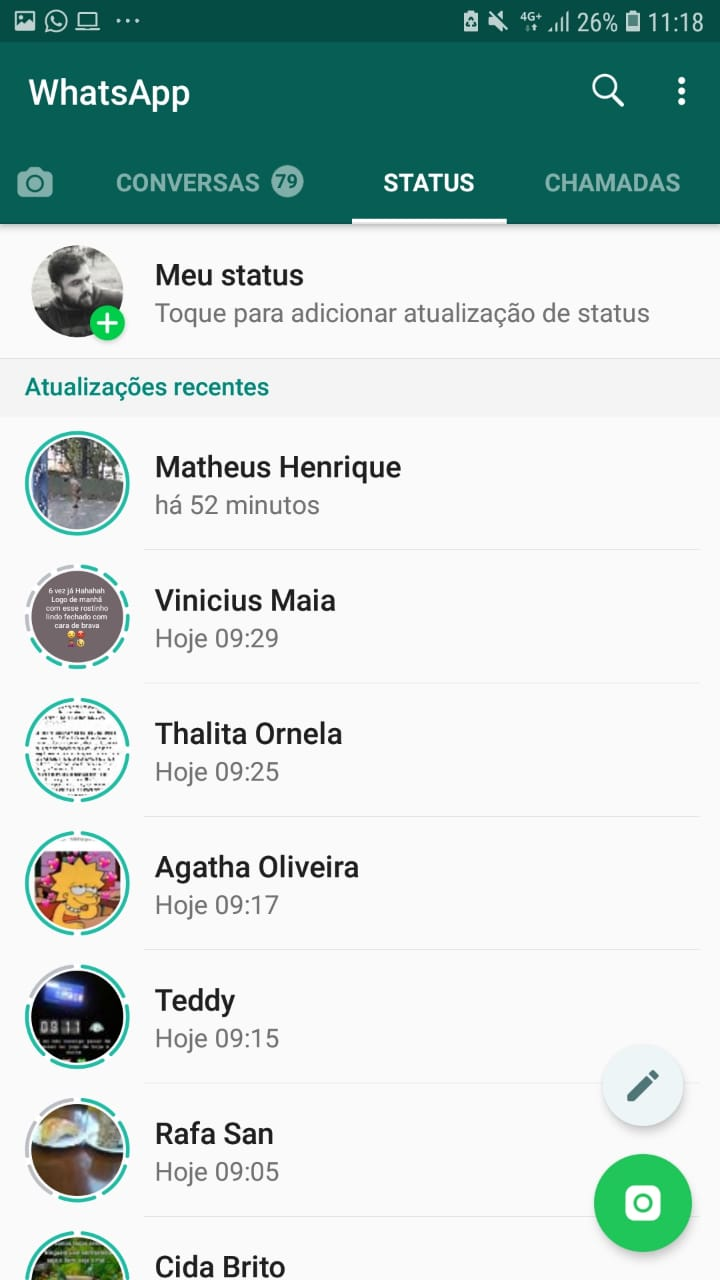 WhatsApp
Mandando MENSAGEM de texto
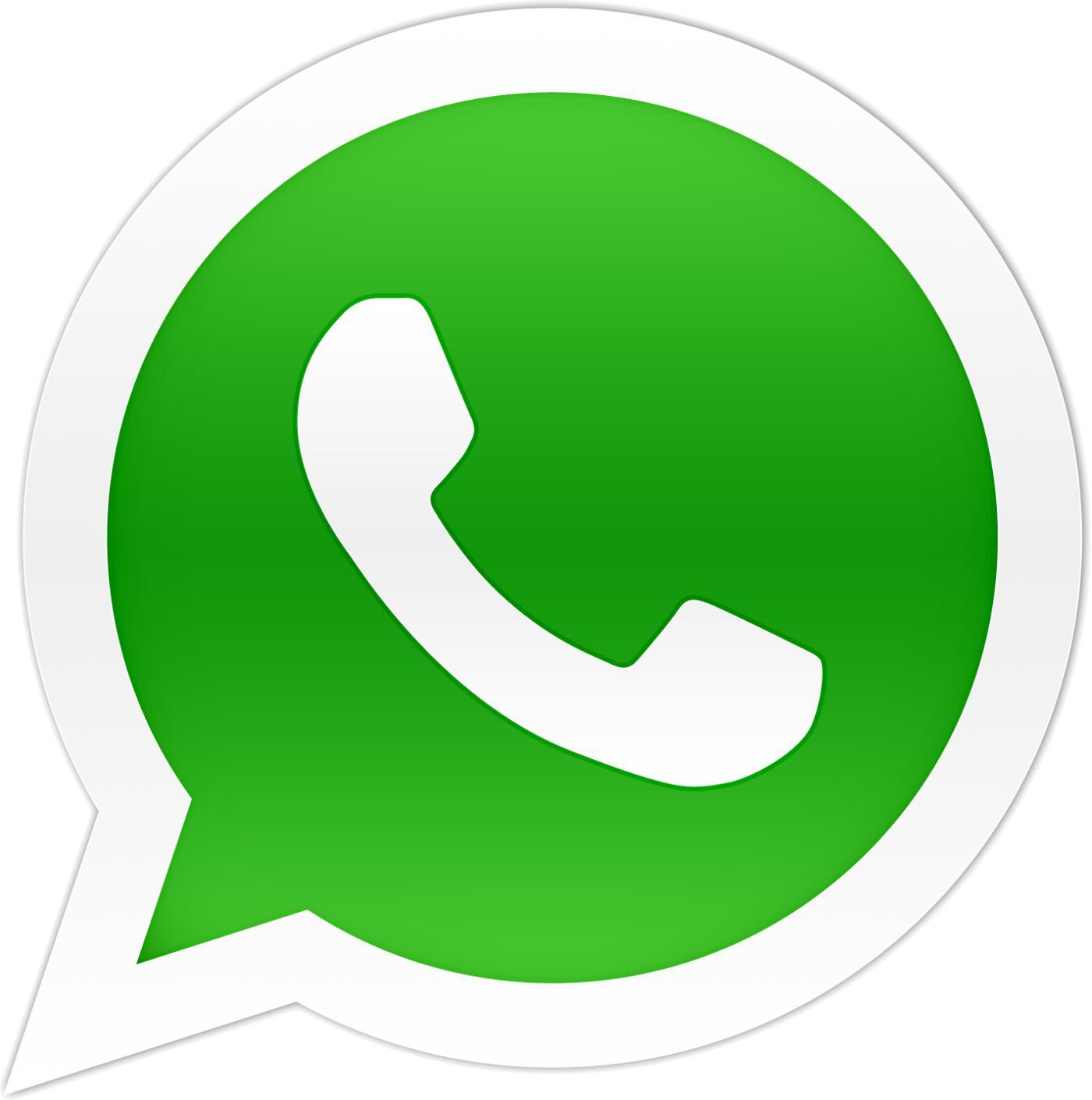 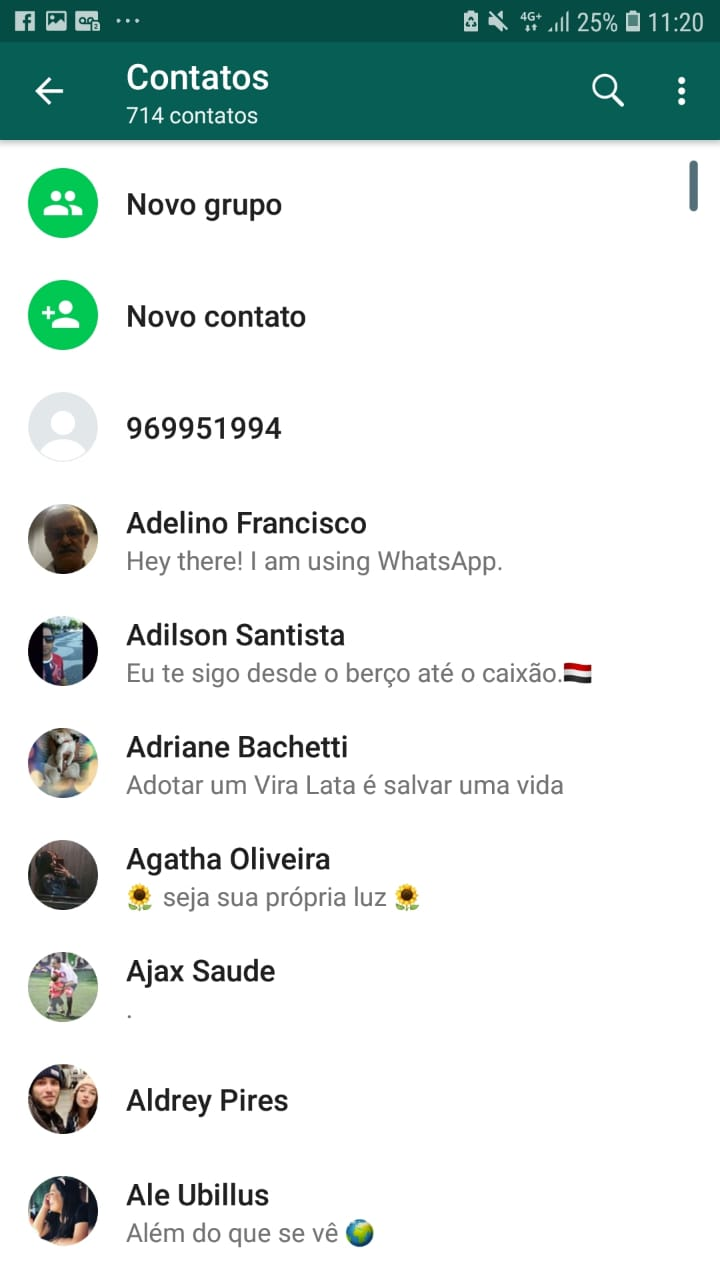 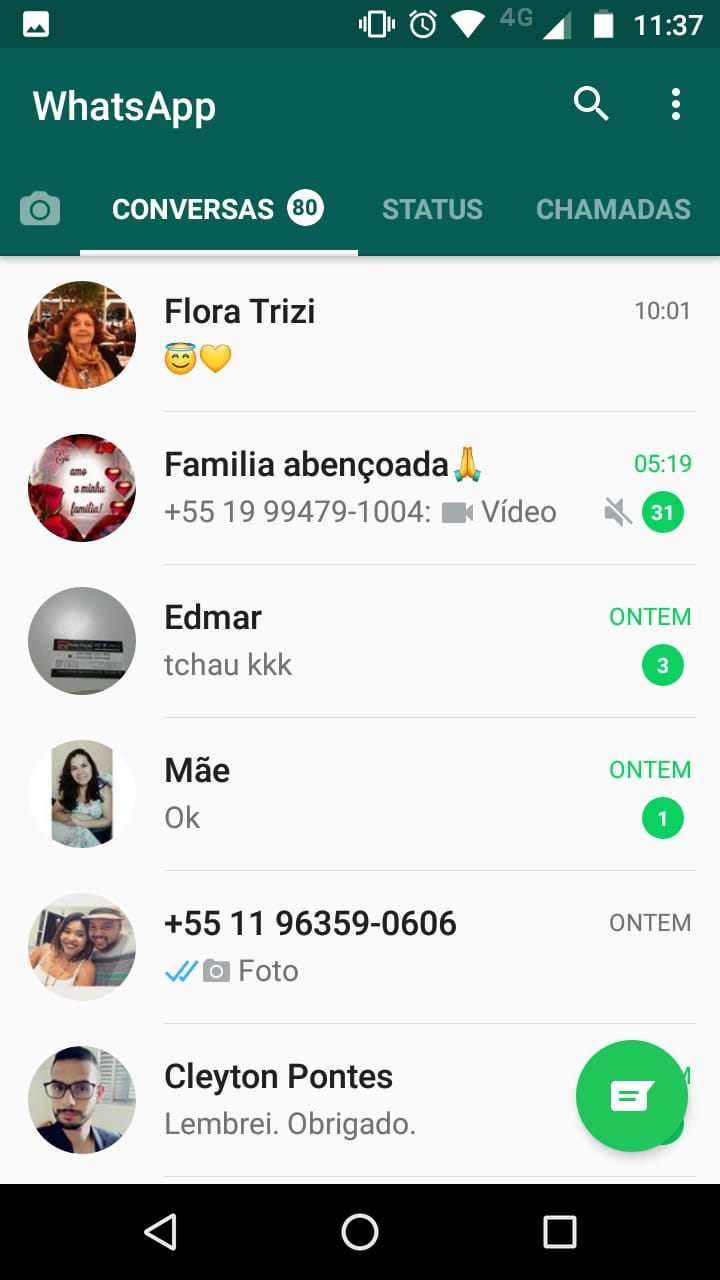 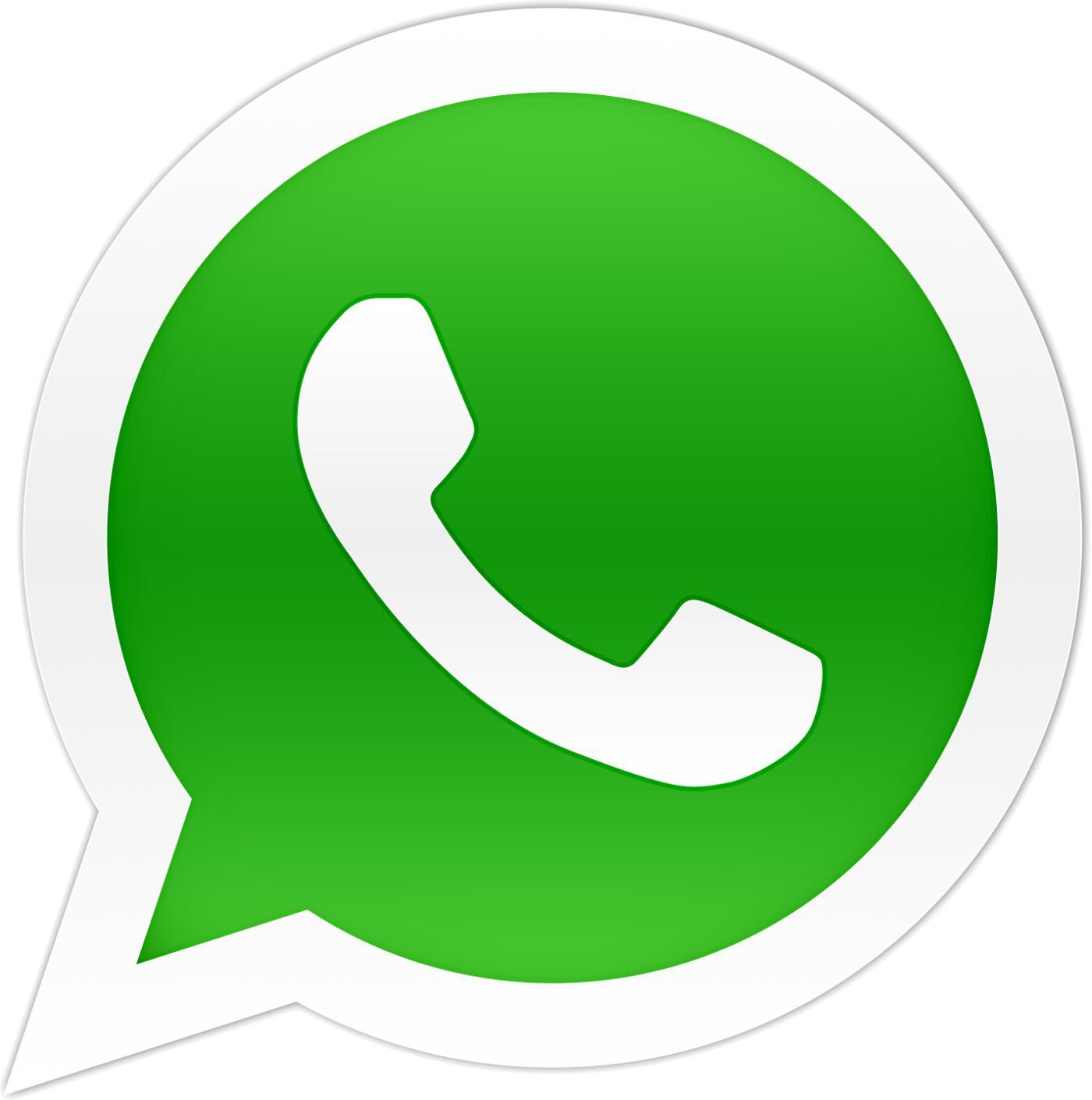 WhatsApp
Mandando mensagem de TEXTO
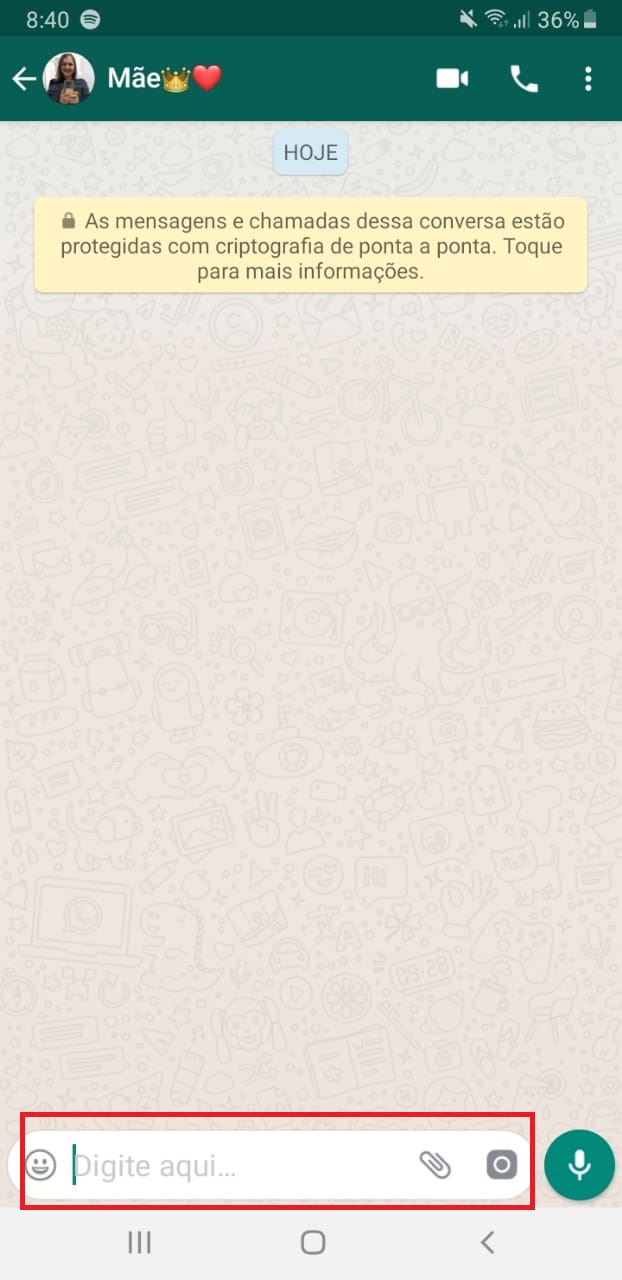 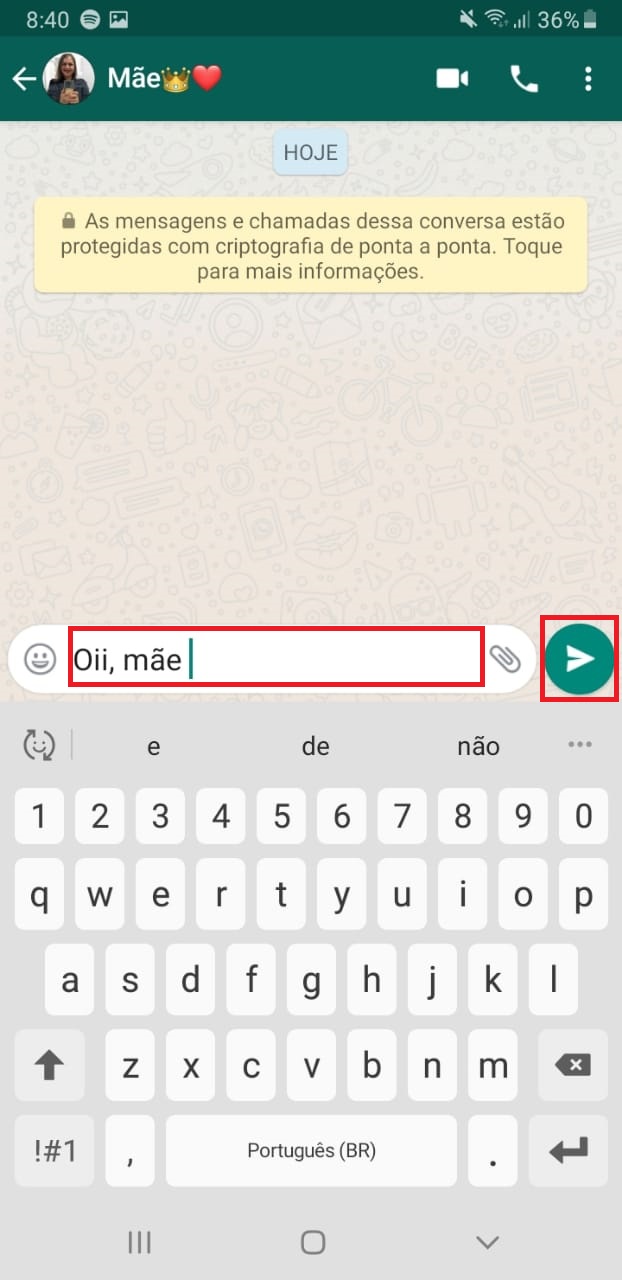 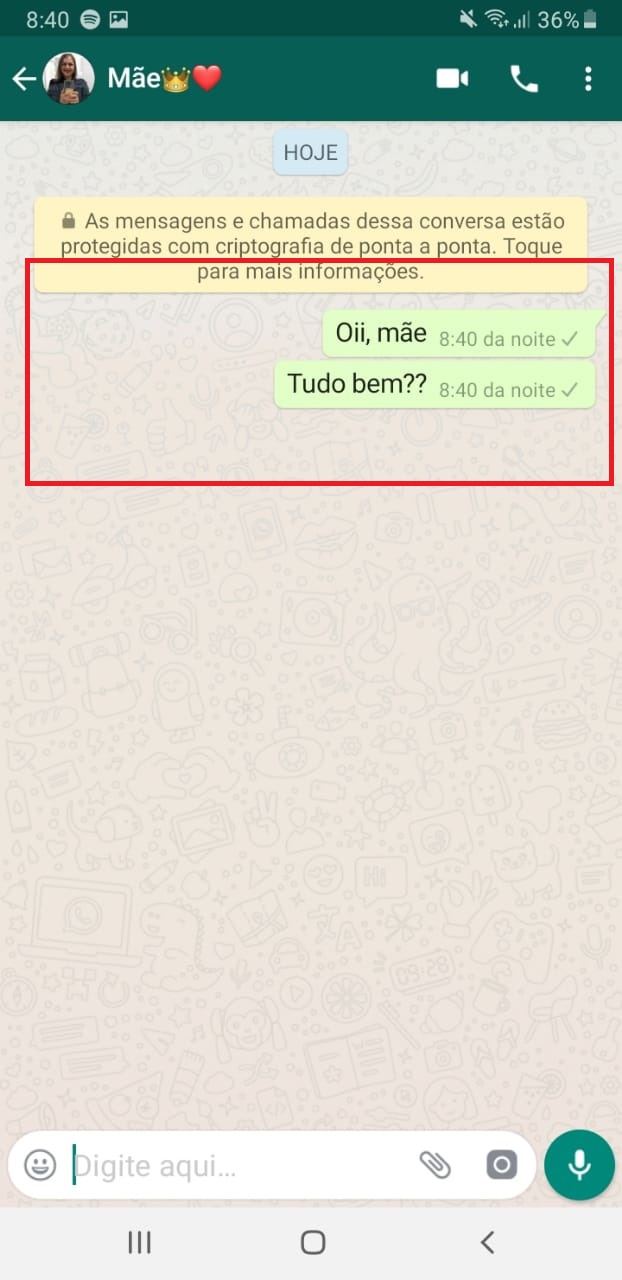 Resumo
Selecione o contato desejado

2. Clique no campo “Digite aqui” para abrir o teclado

3. Escreva sua mensagem 

4. Clique no ícone         para enviar a mensagem
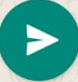 Antes de continuar, chegou o grande momento:
Criação do grupo de WhatsApp da nossa turma!!
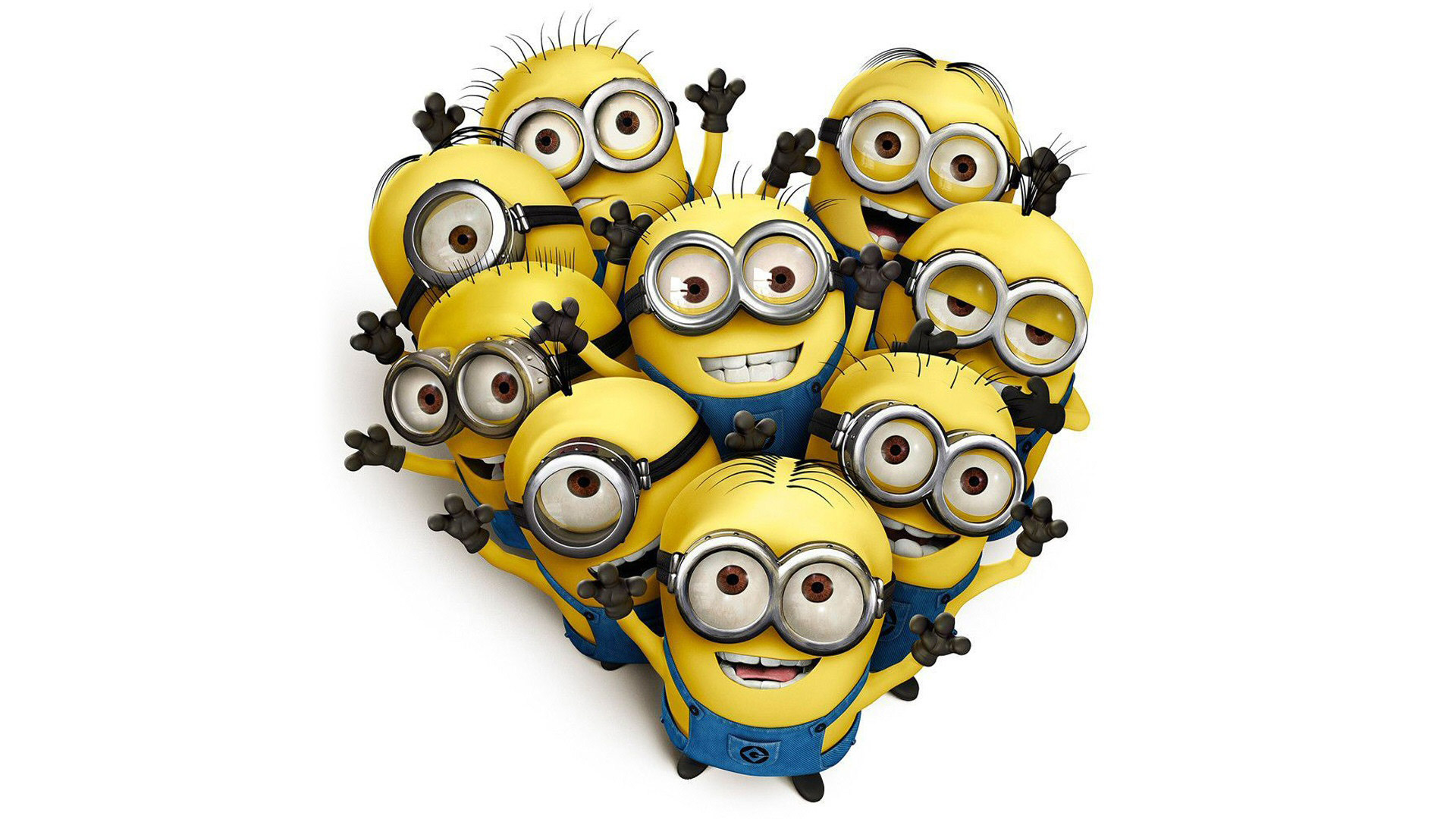 Prática
Vamos mandar uma mensagem de BOA AULA para o nosso Novo Grupo do WhatsApp!!!
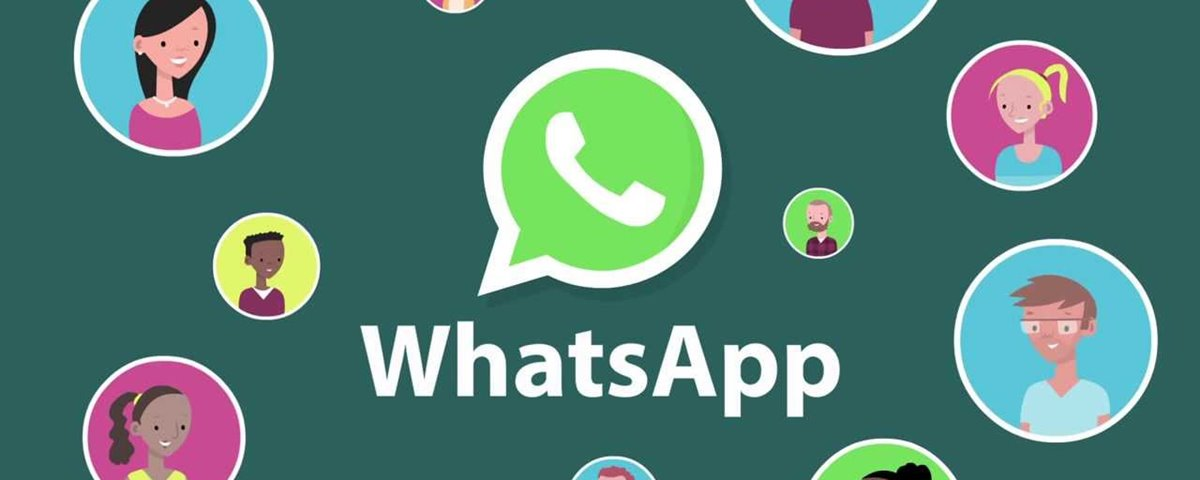 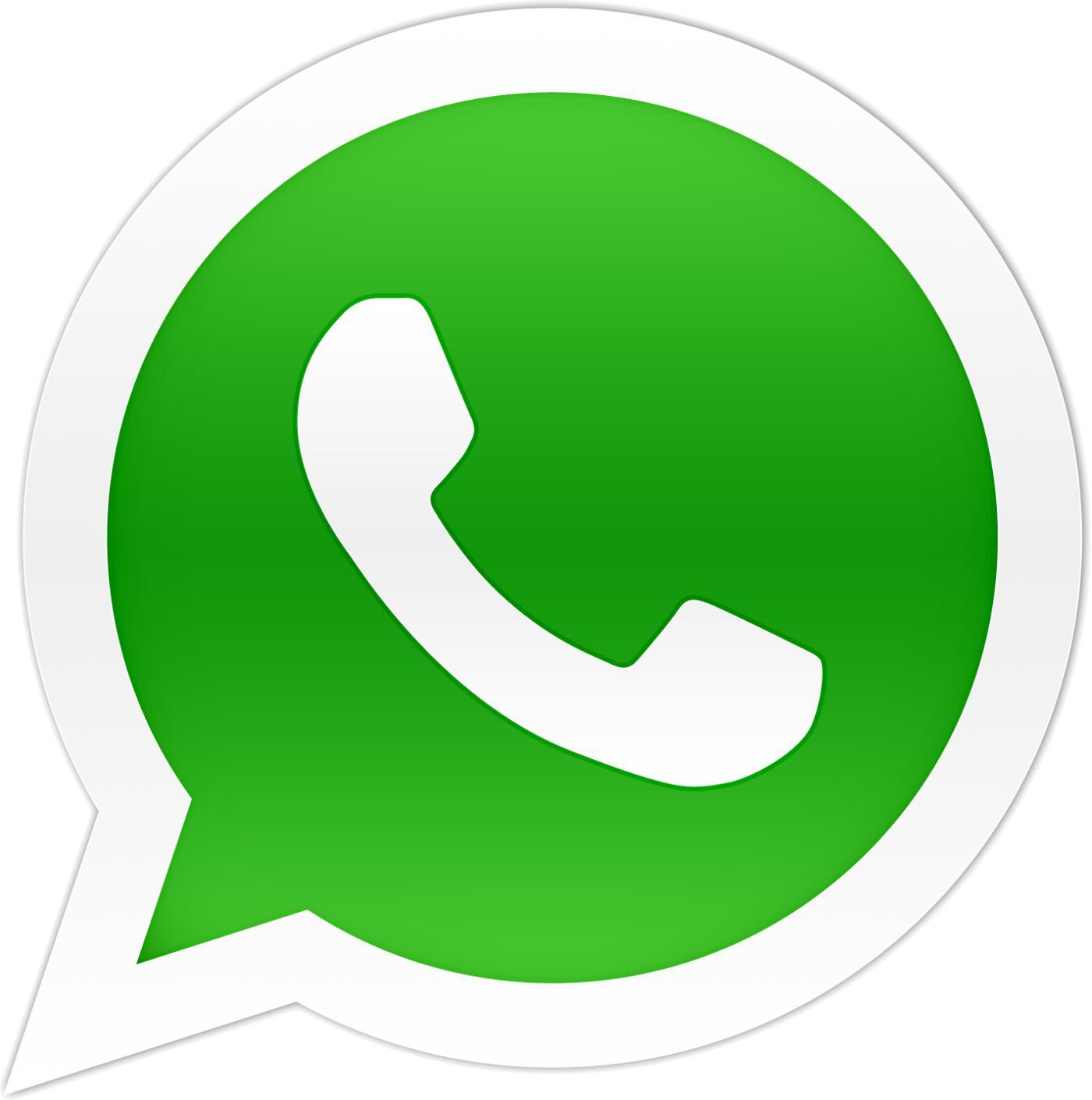 WhatsApp
Mandando uma mensagem de ÁUDIO
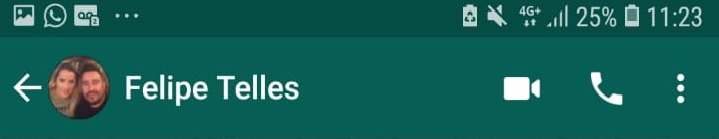 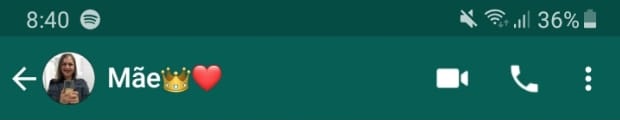 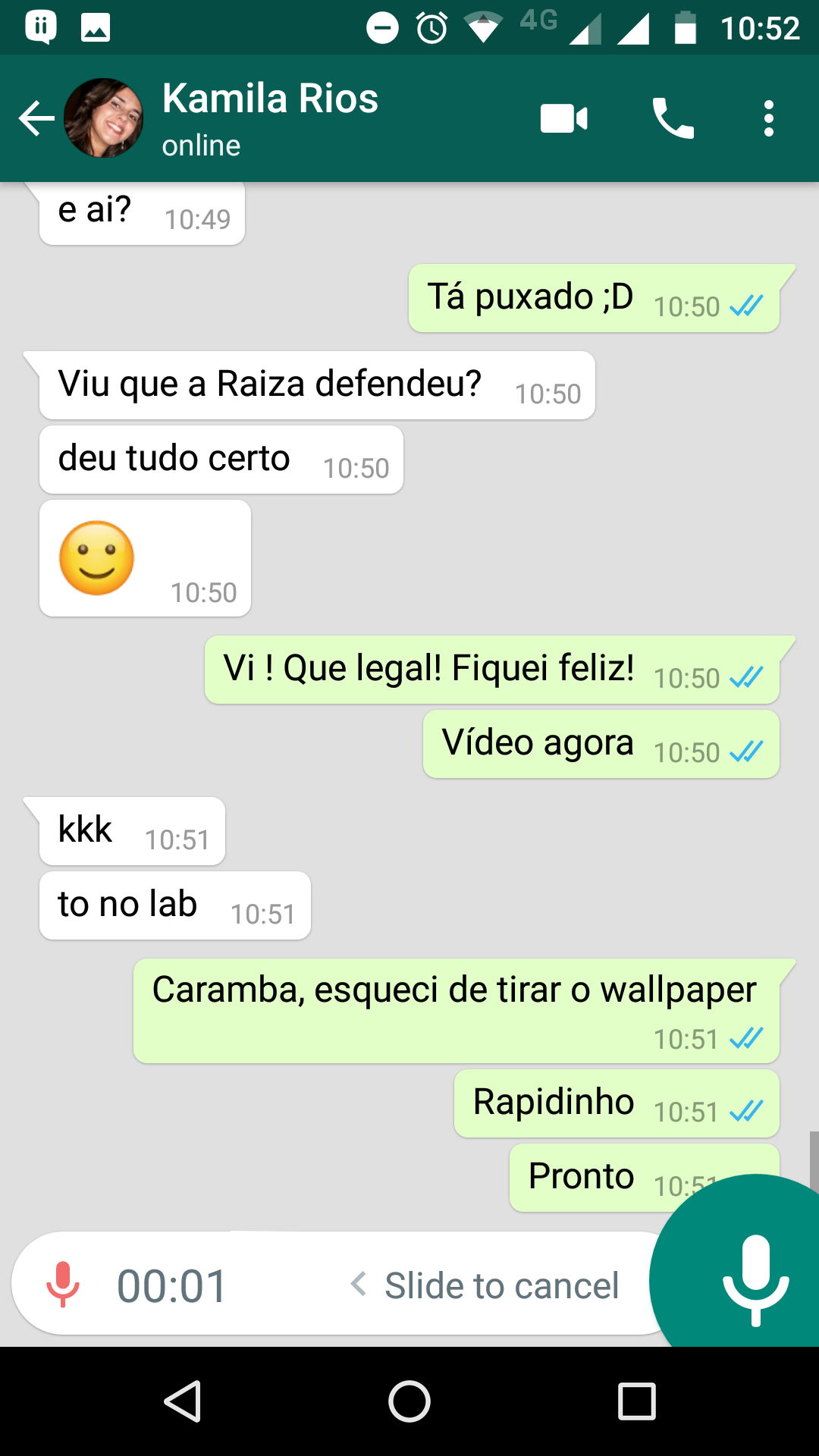 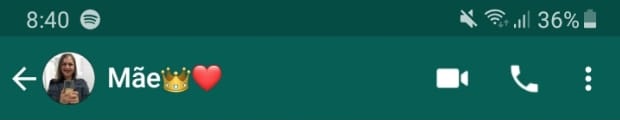 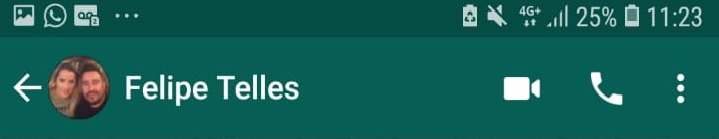 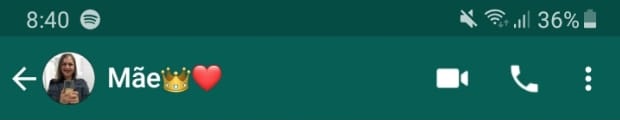 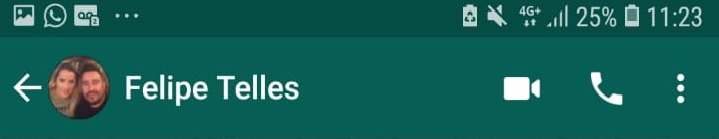 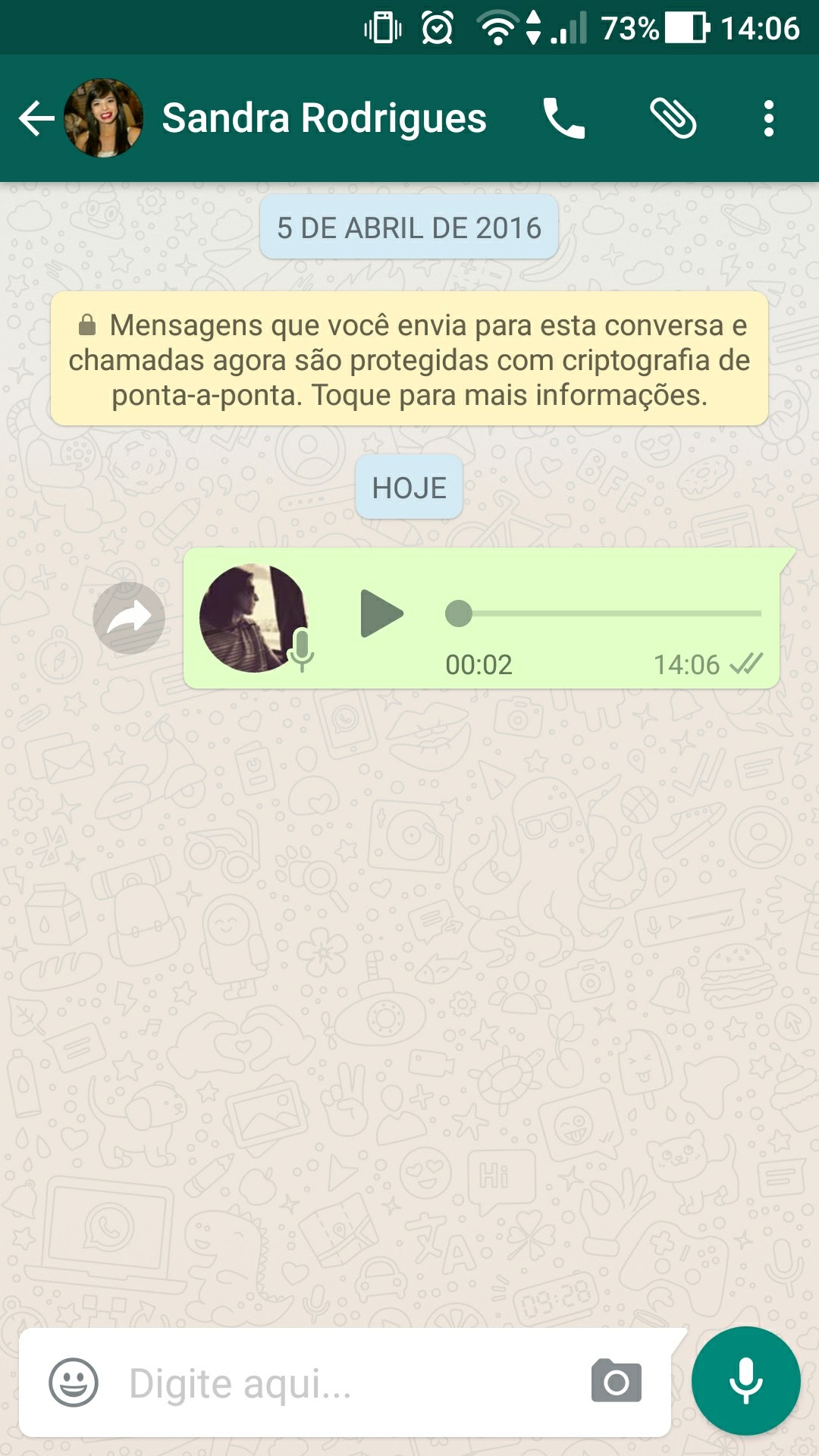 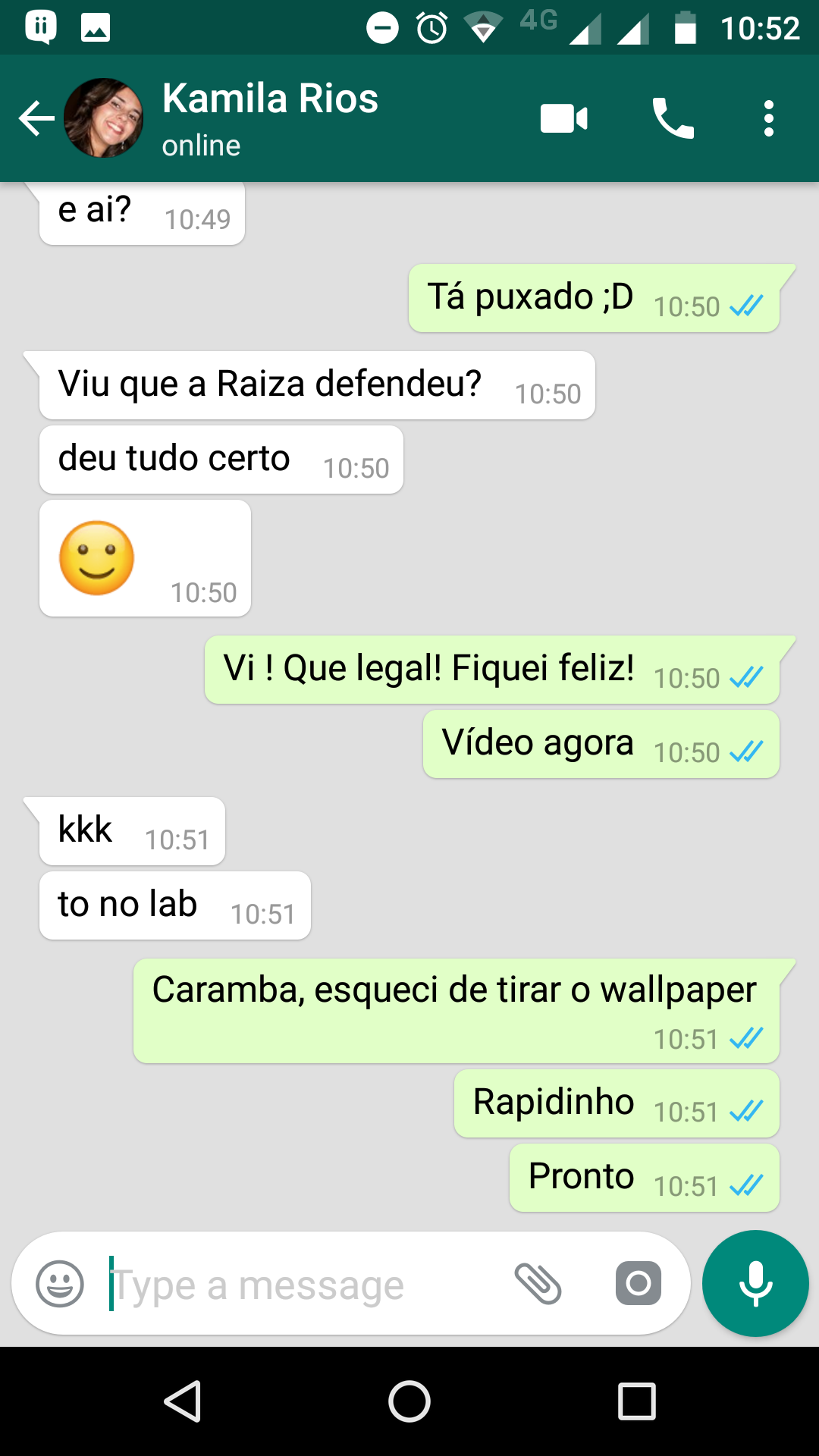 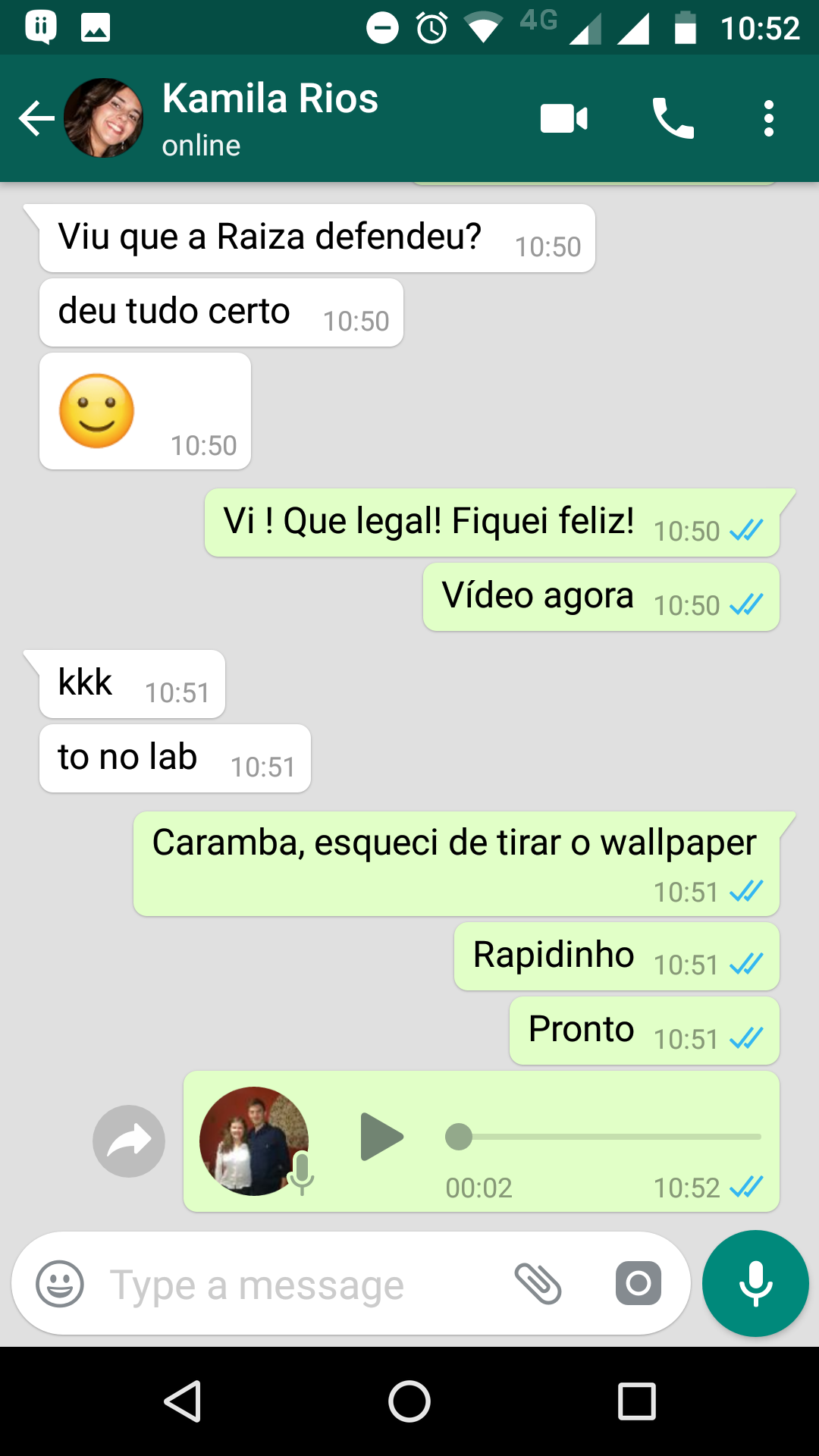 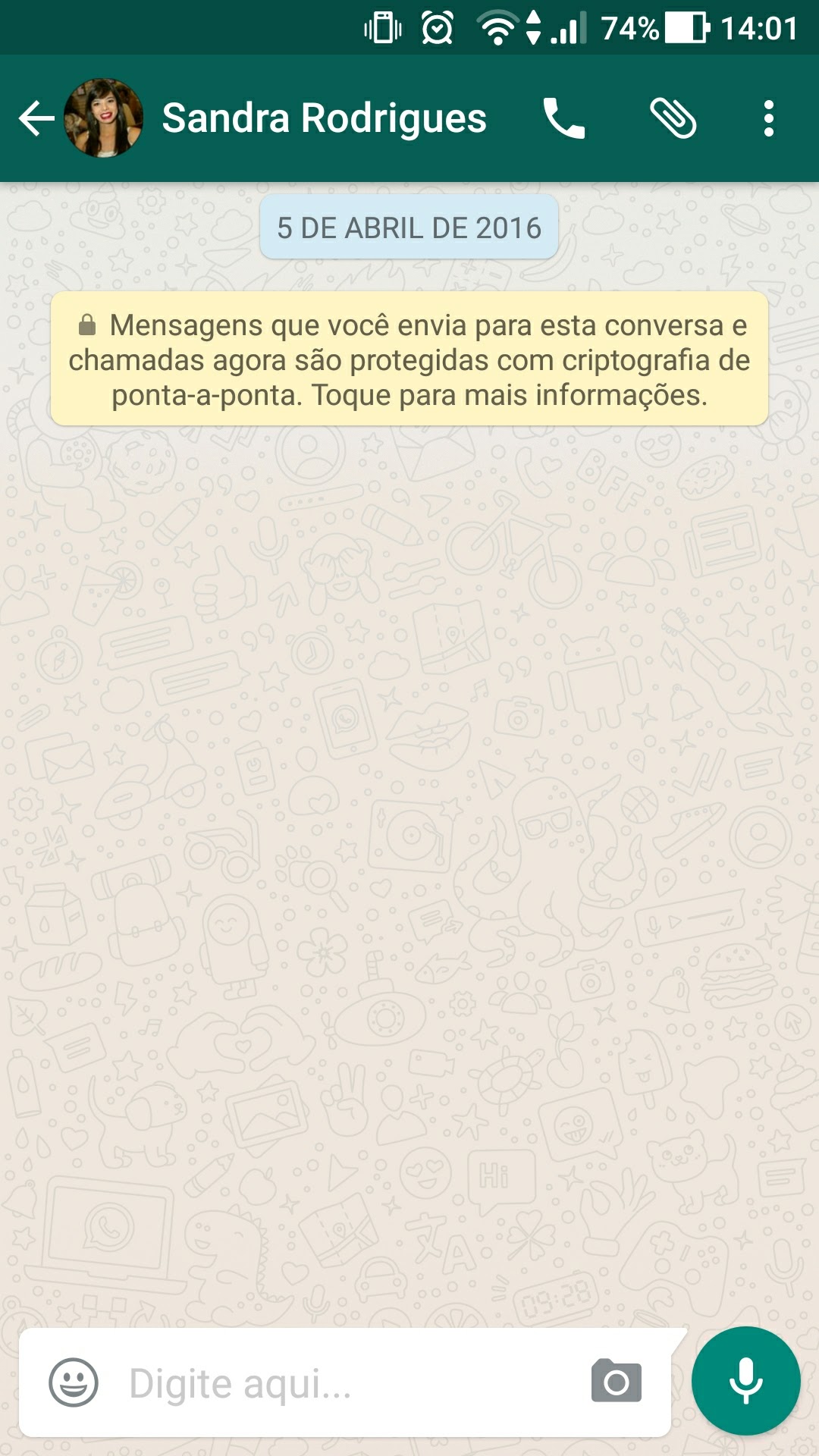 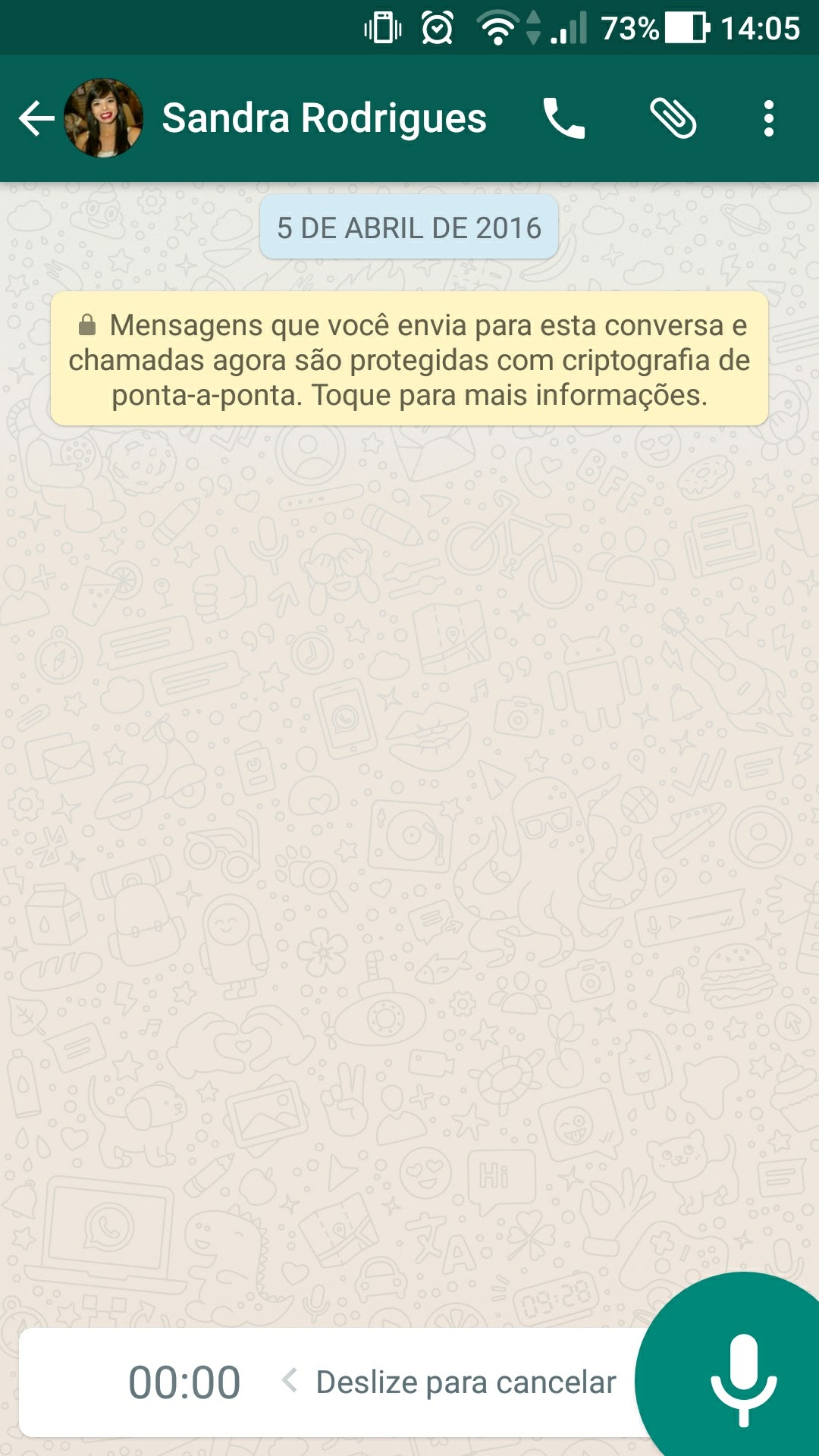 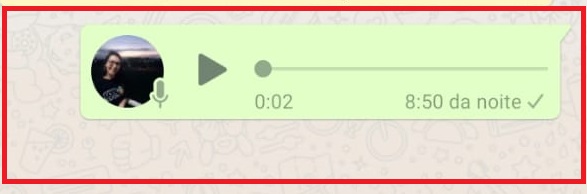 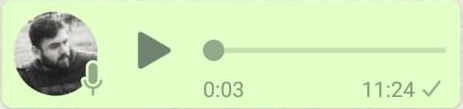 Resumo
Selecione o contato desejado

2. pressione em cima do ícone       para começar a gravar a mensagem de voz
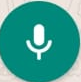 3. Solte quando terminar de gravar para assim a mensagem de voz ser enviada
Prática
Agora, vamos enviar 
uma mensagem de 
áudio para os nossos 
queridos professores:
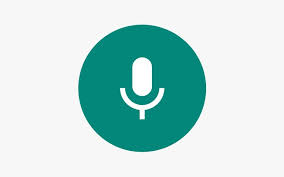 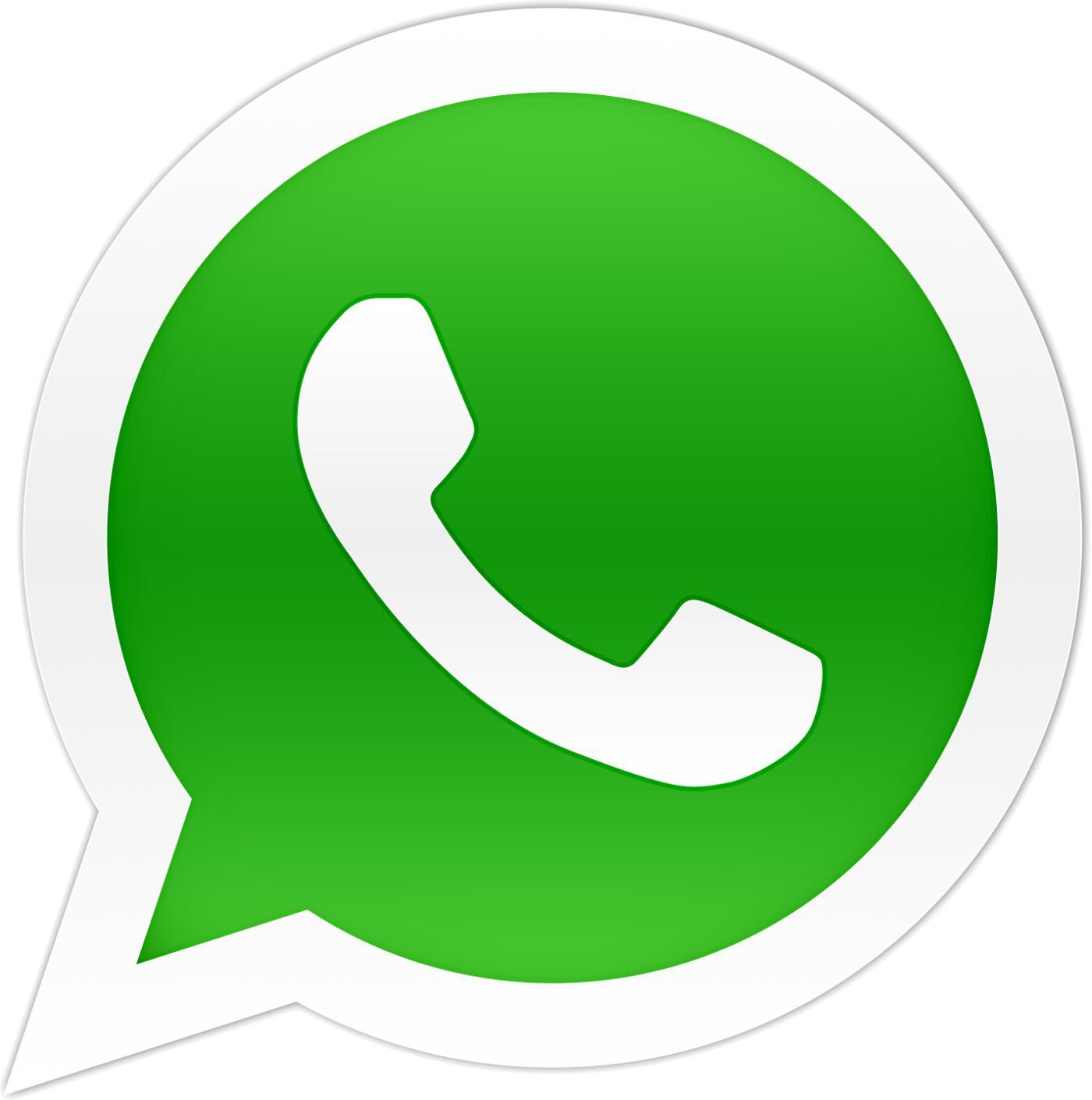 WhatsApp
Realizando uma LIGAÇÃO
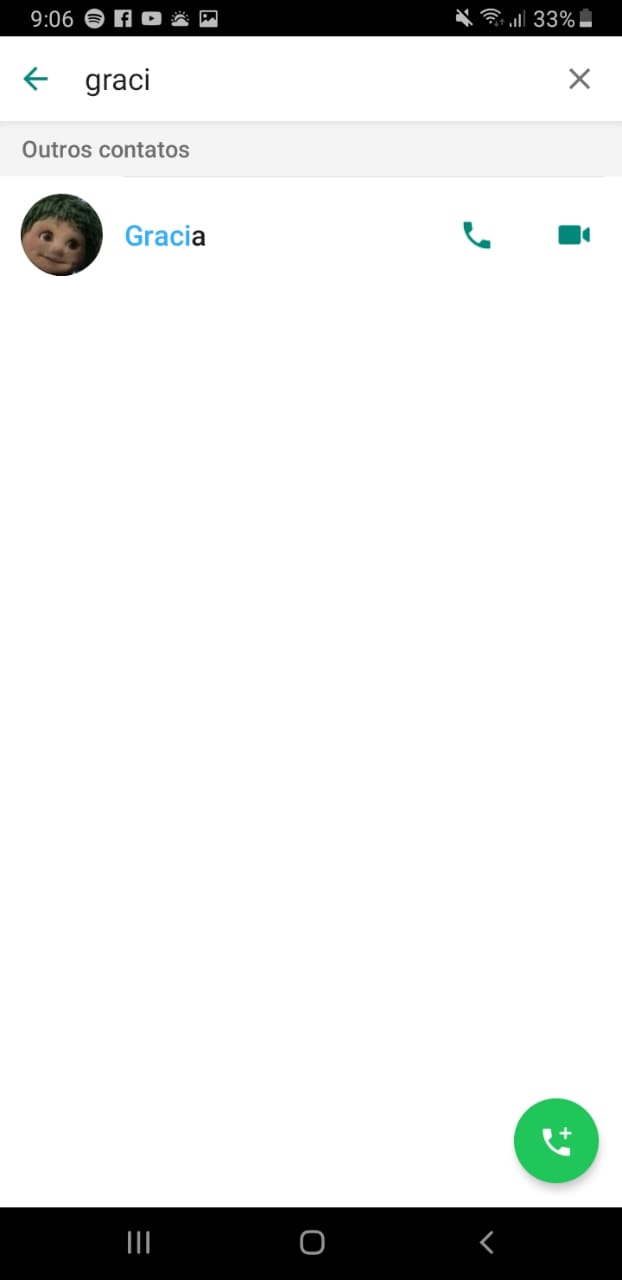 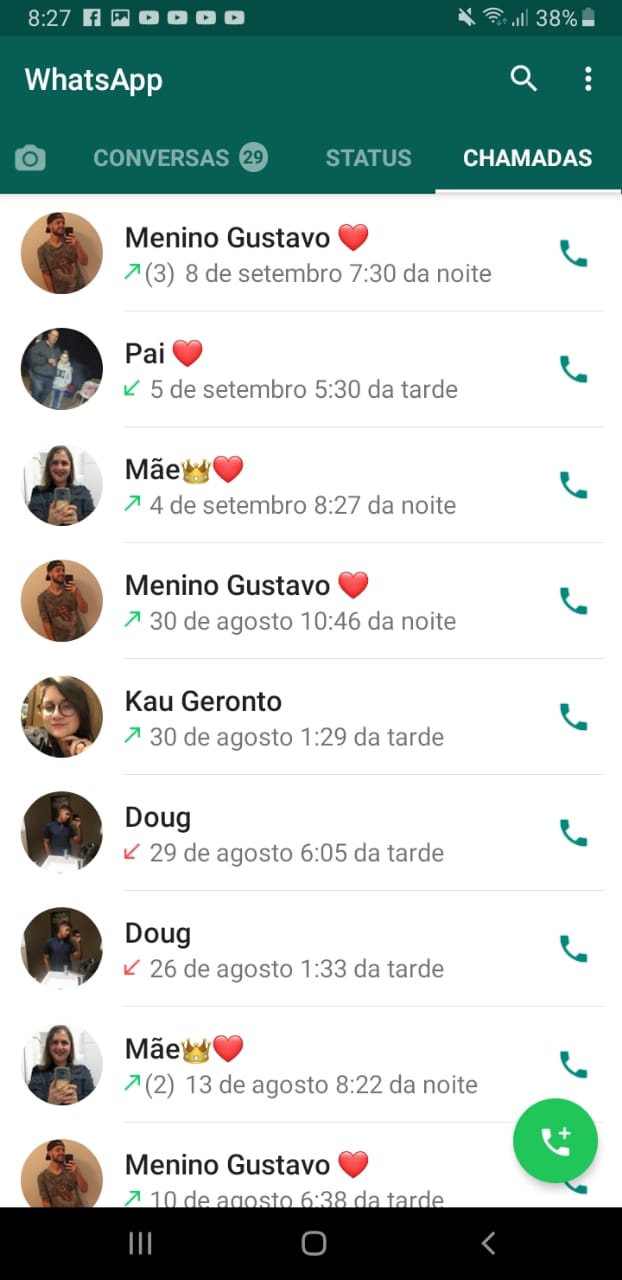 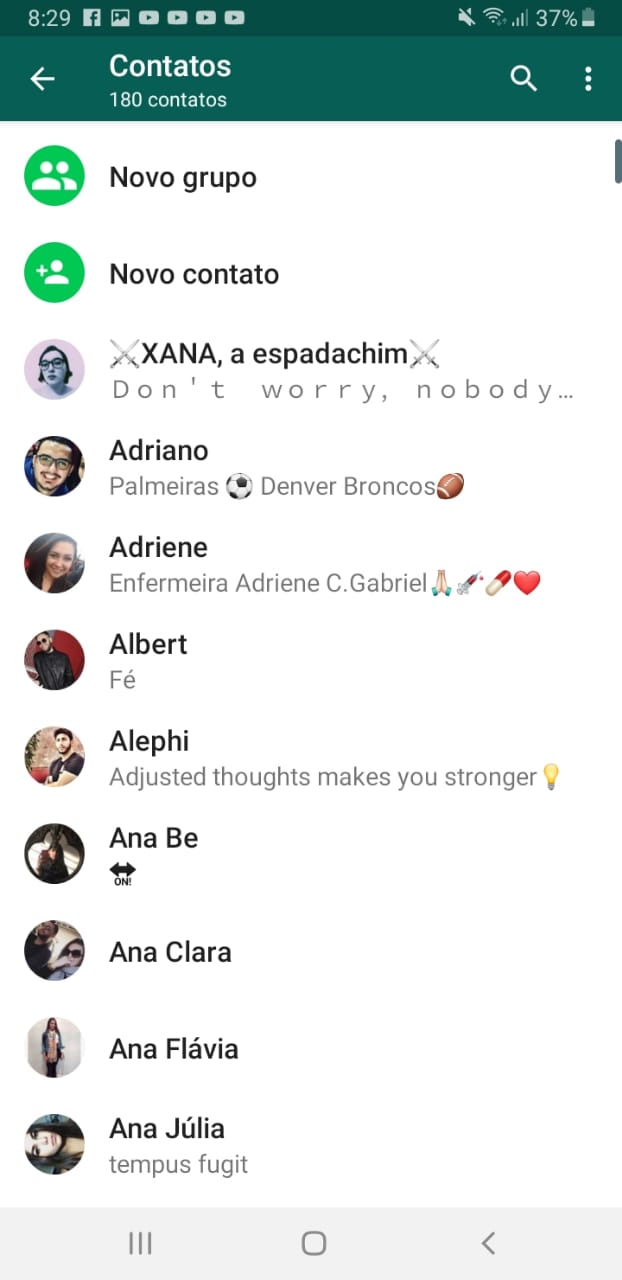 WhatsApp
Realizando uma LIGAÇÃO por VOZ
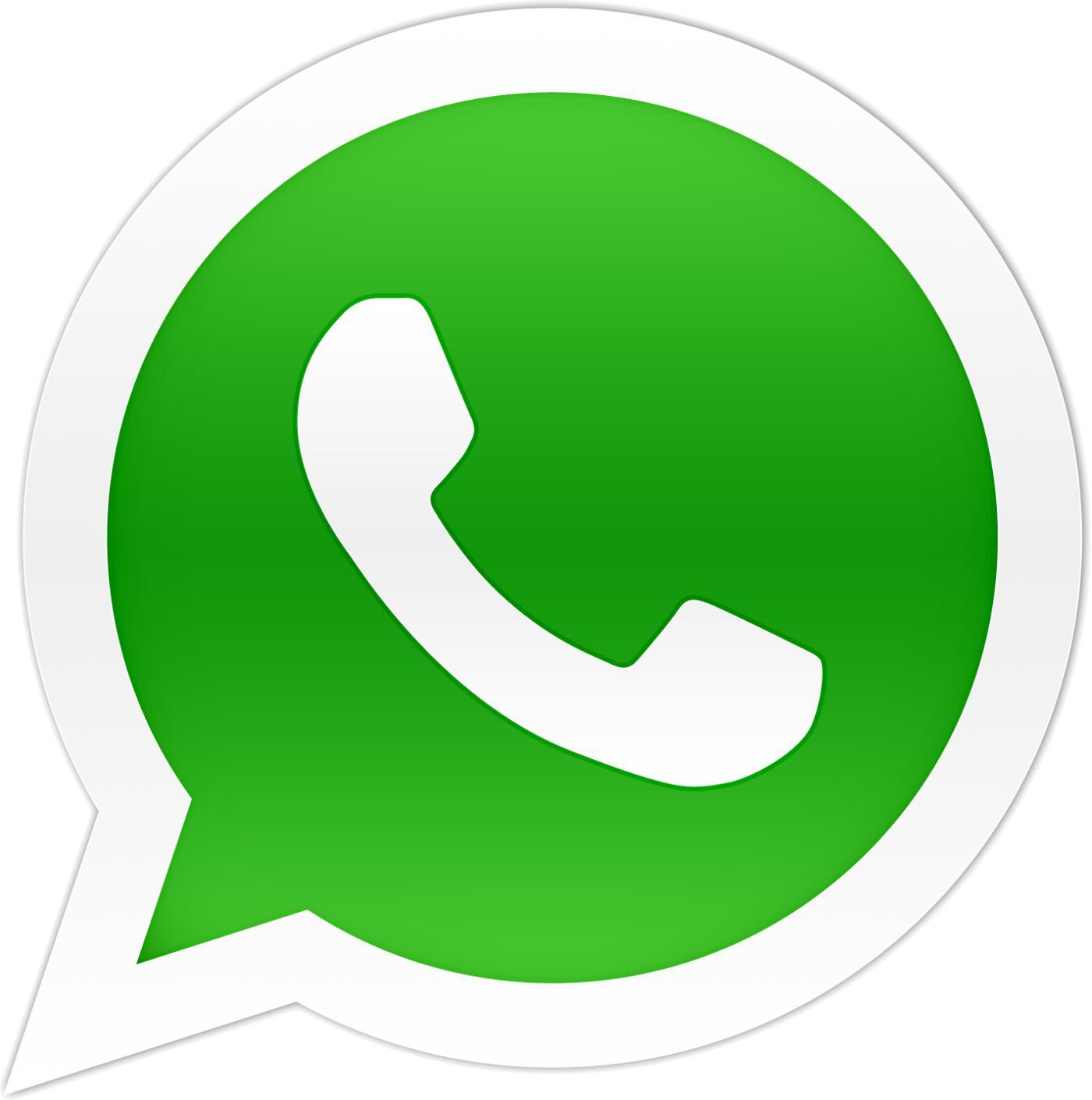 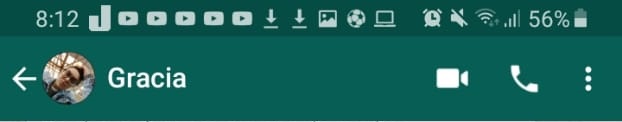 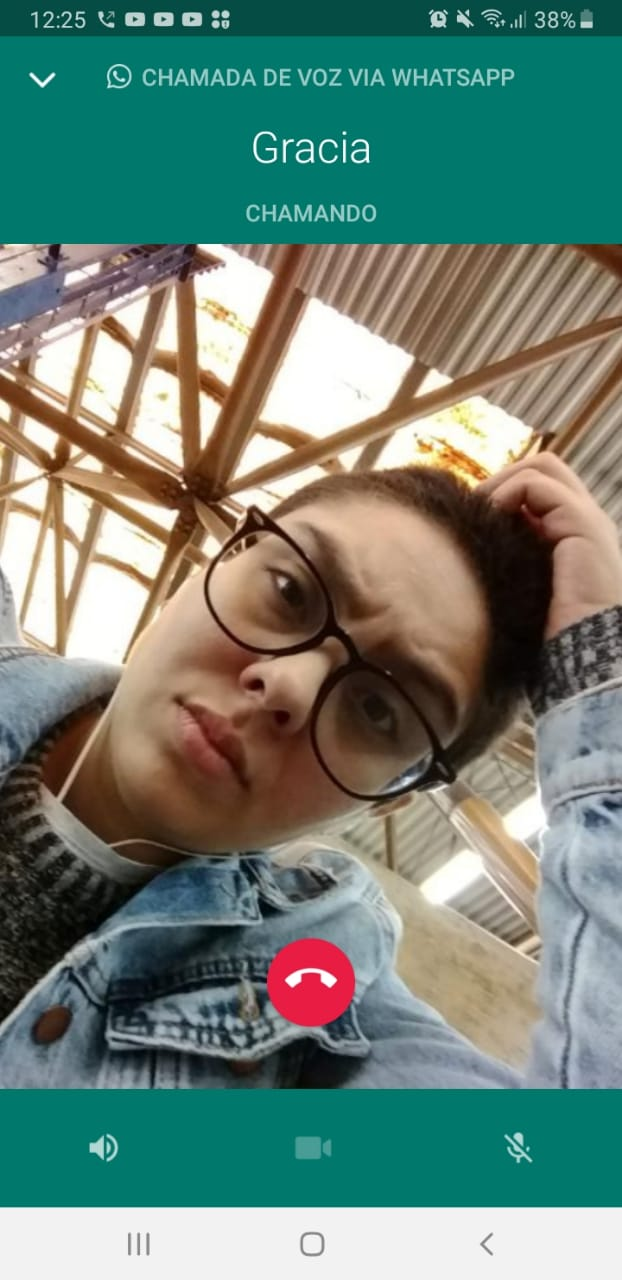 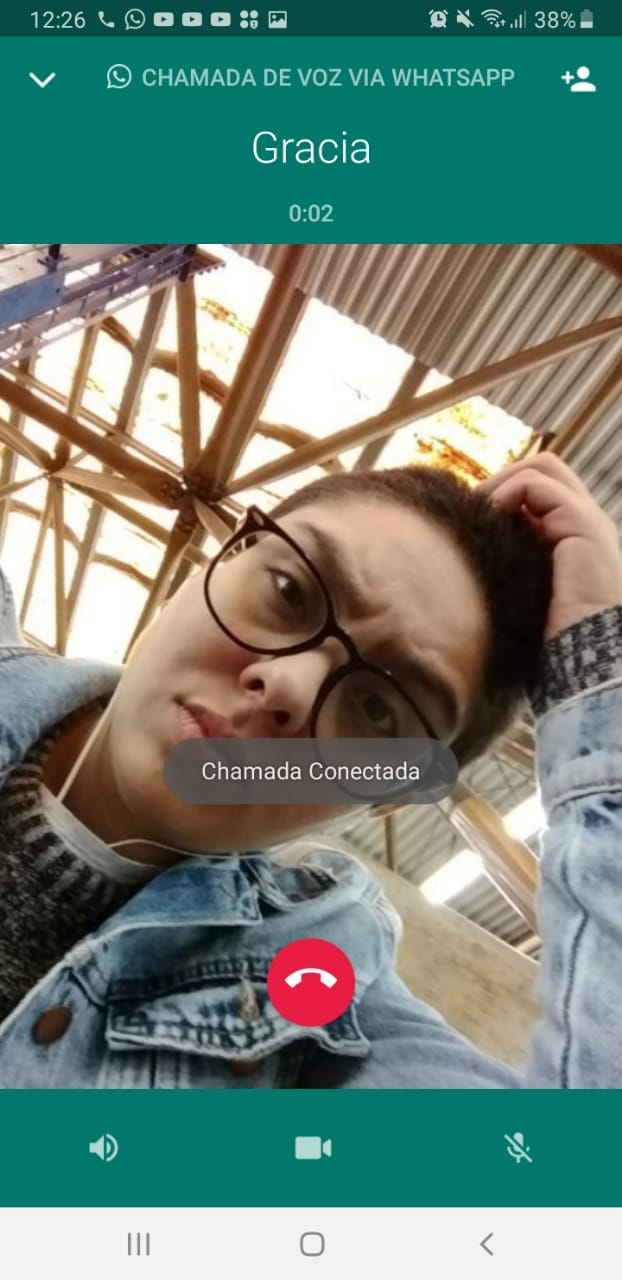 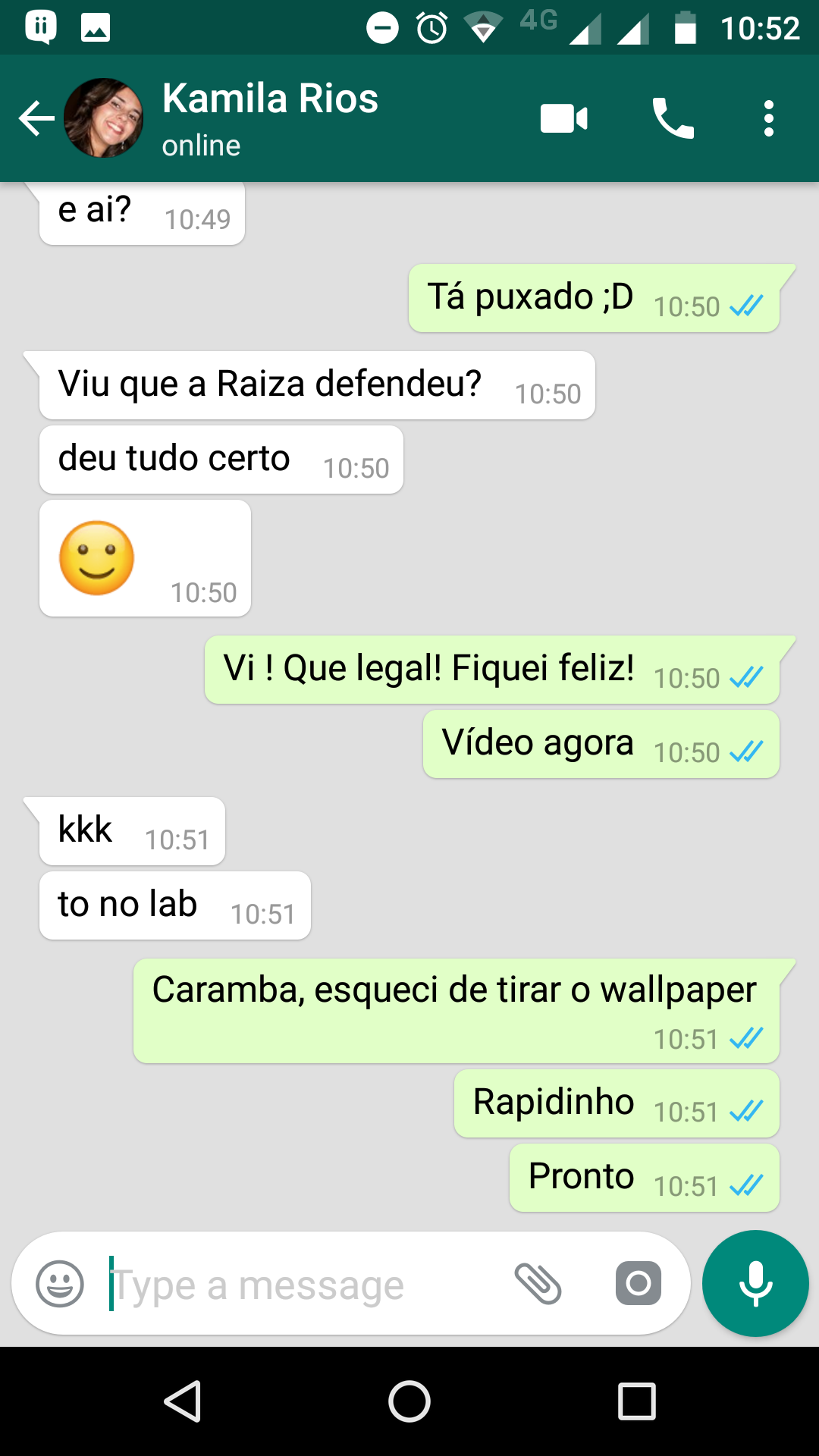 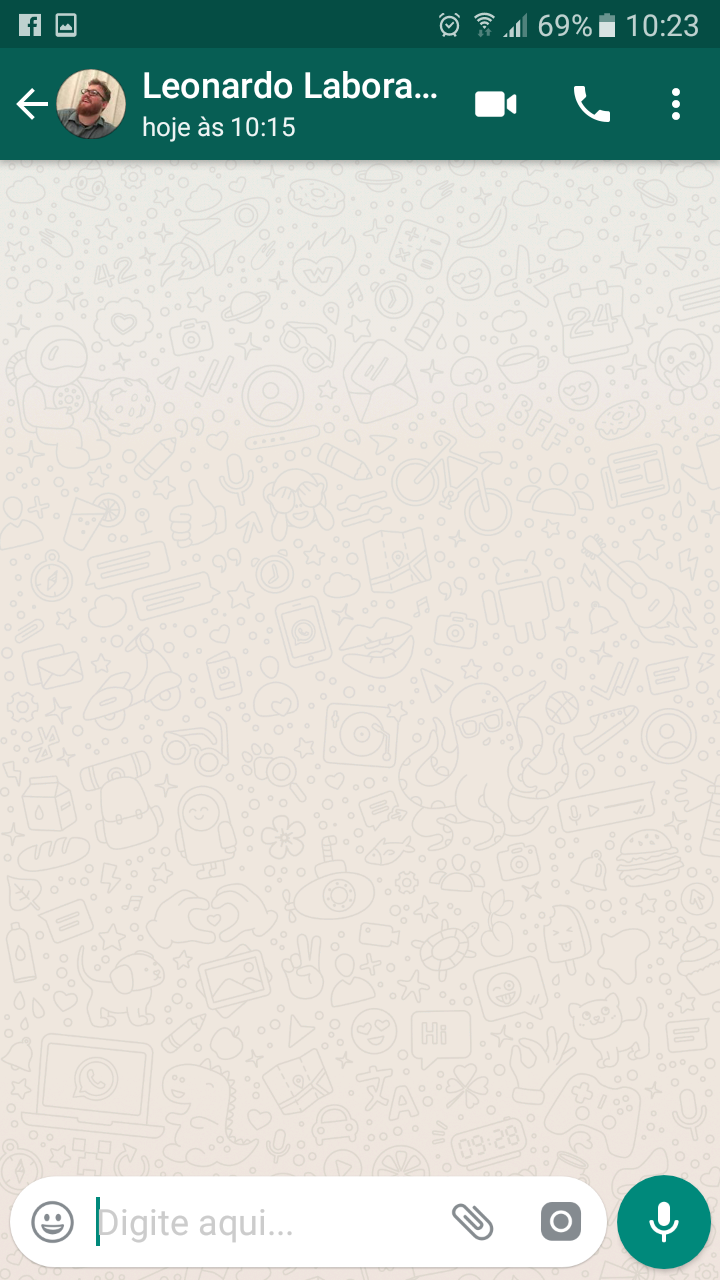 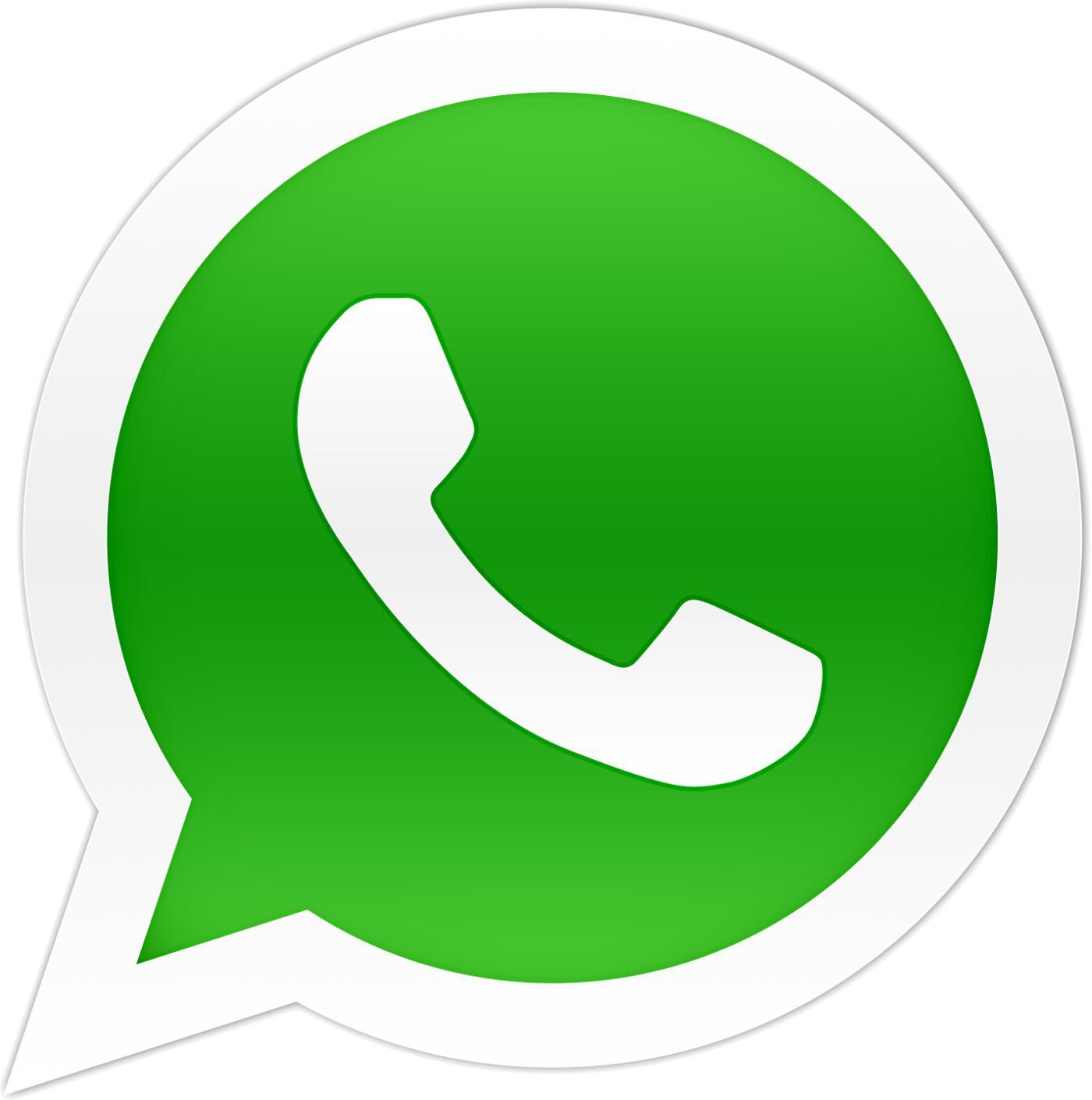 WhatsApp
Realizando uma LIGAÇÃO por VÍDEO
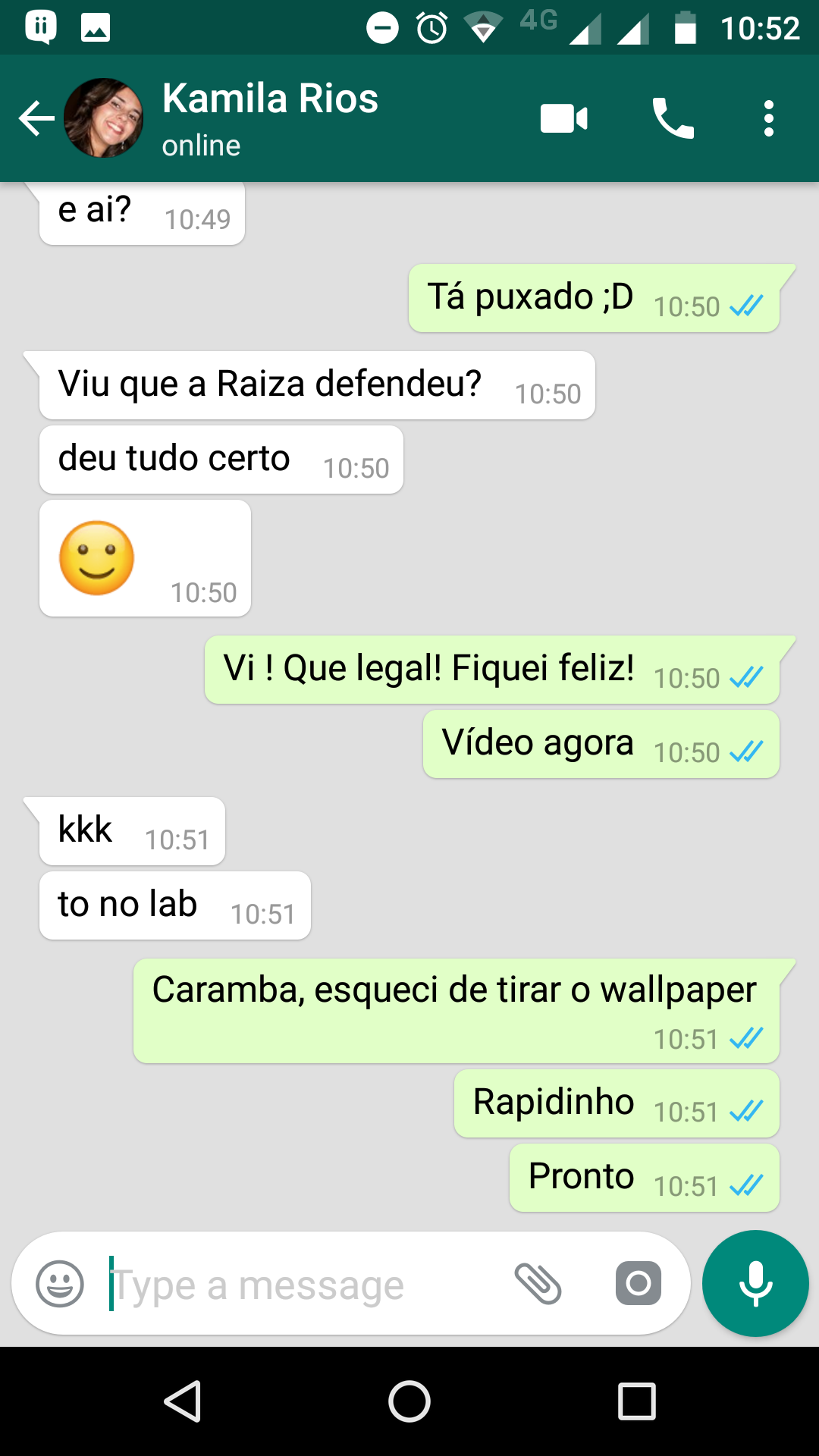 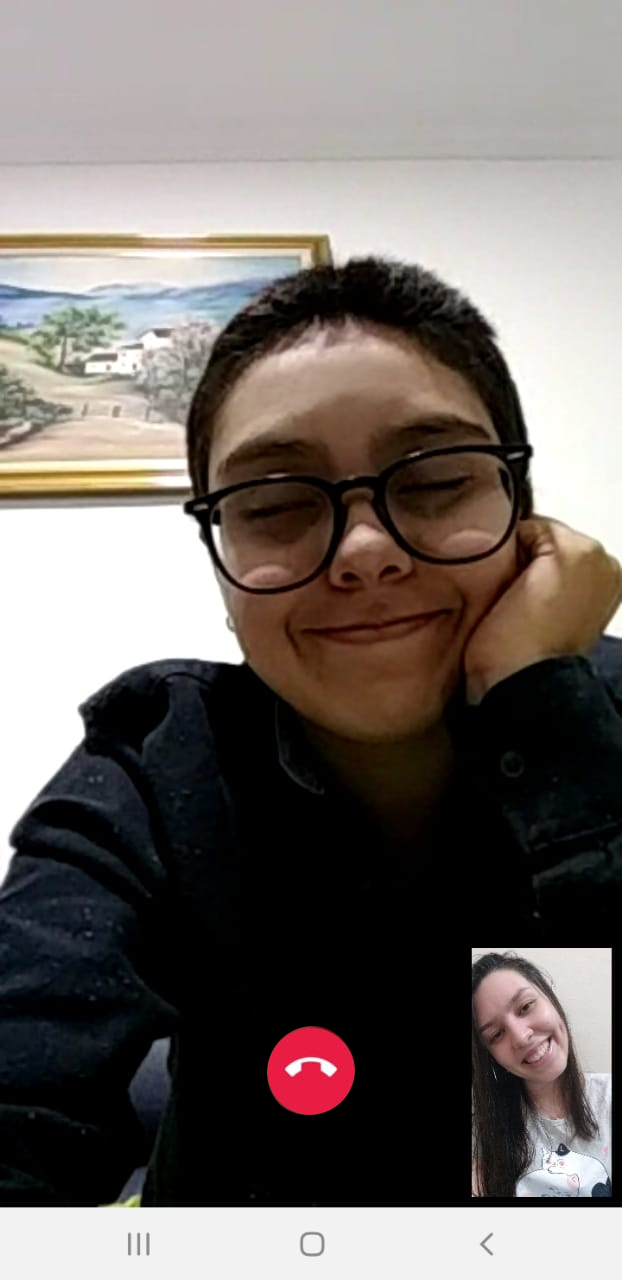 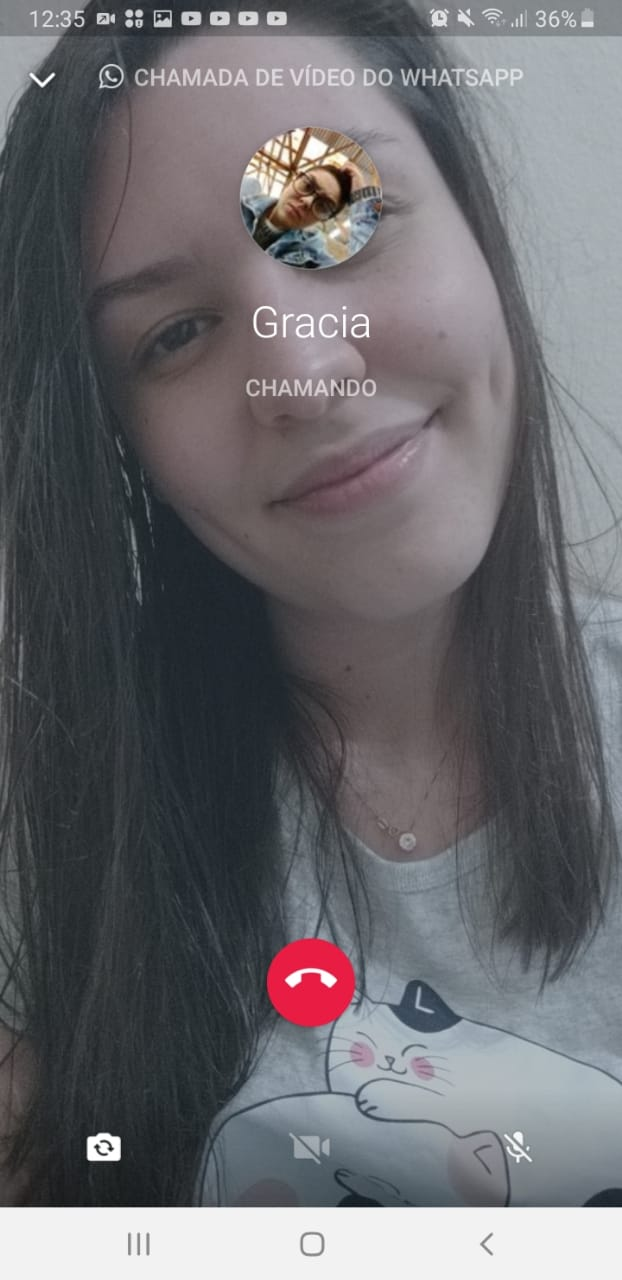 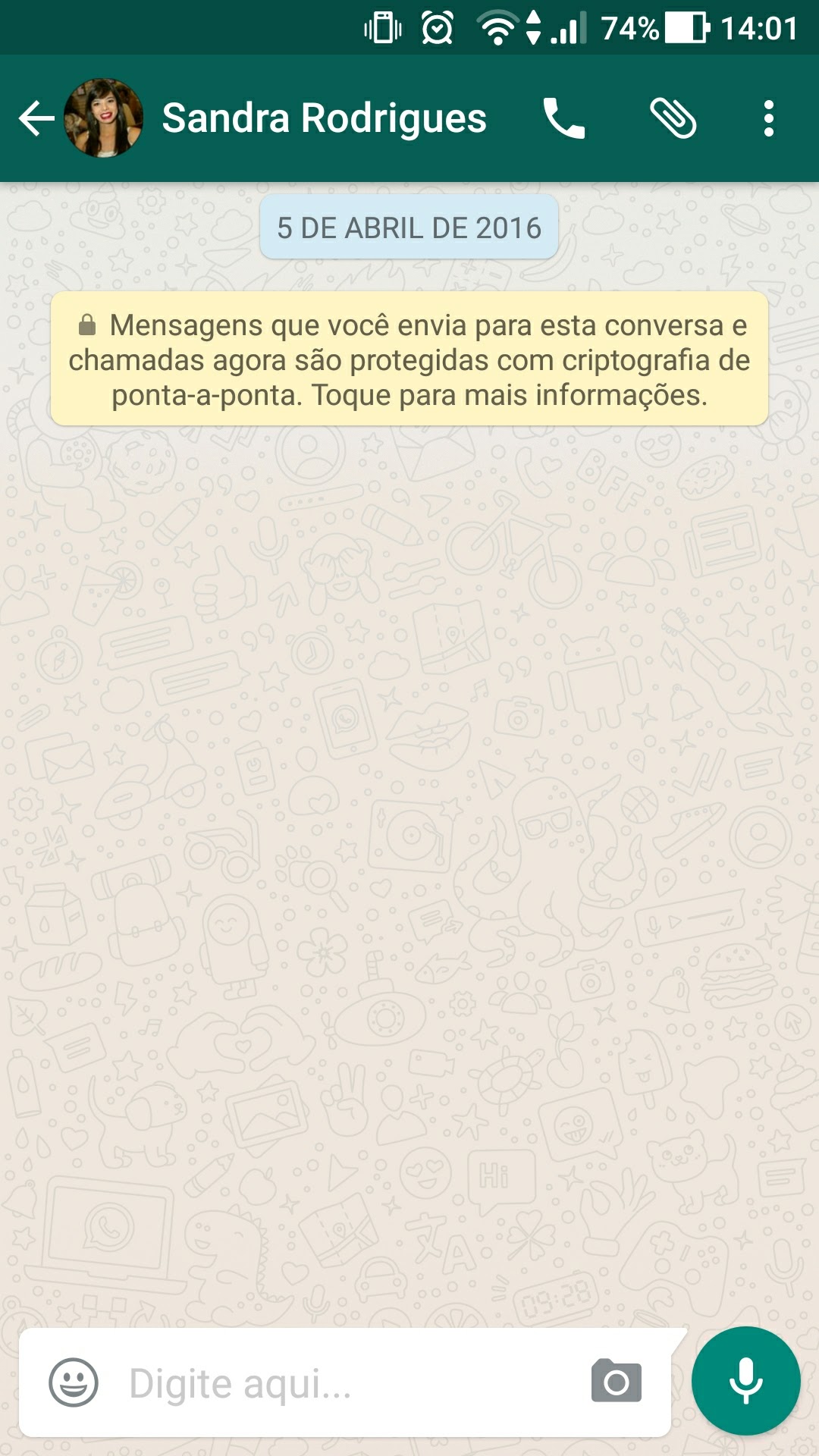 Resumo - Ligação de Voz ou de Vídeo
selecionar o contato desejado
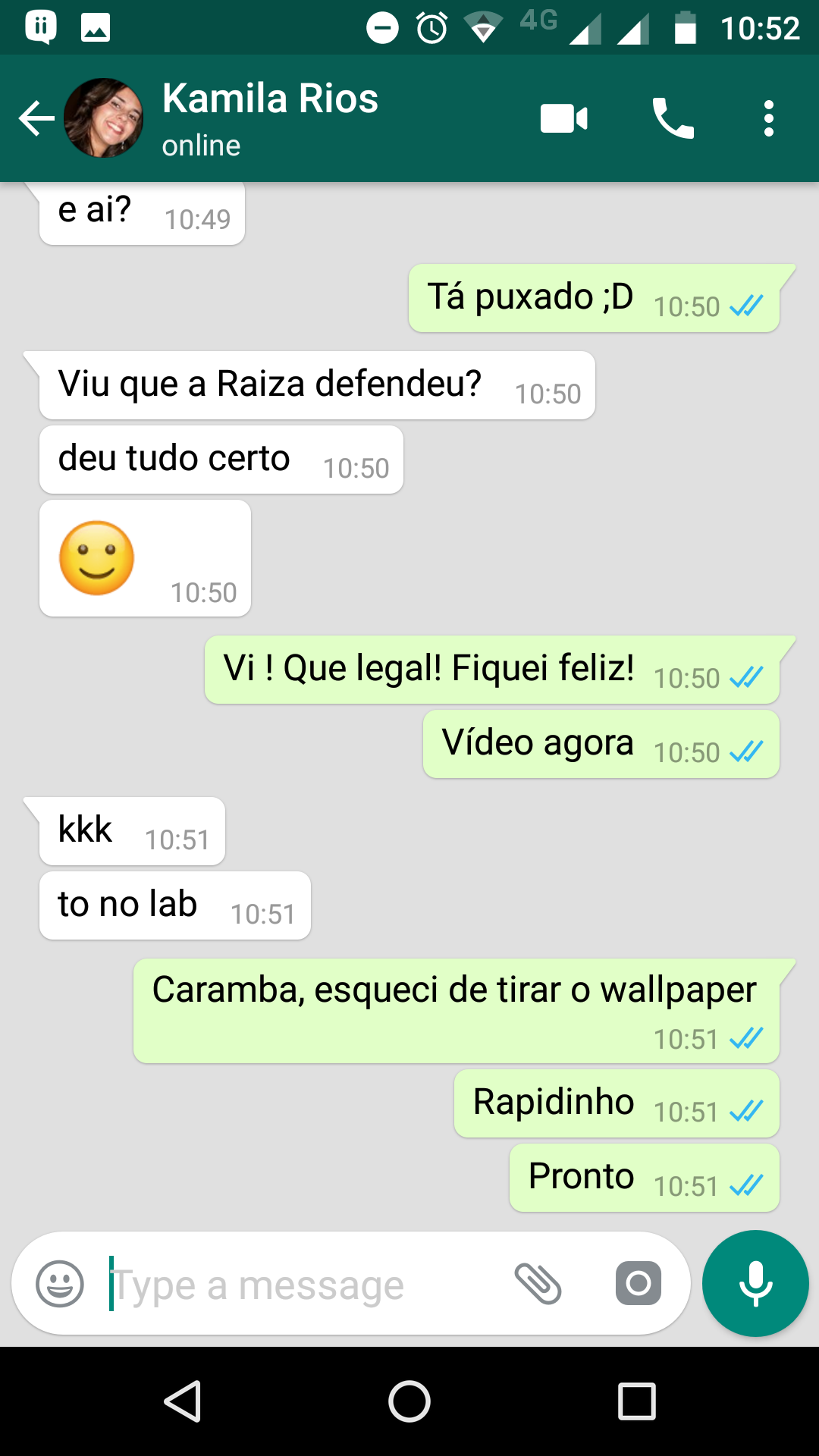 2. Escolher a opção de voz   se for realizar a chamada apenas de voz
2. Escolher a opção de vídeo          se for realizar chamada de vídeo
ou
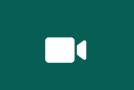 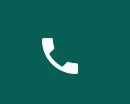 Prática usando o WhatsApp
Vamos fazer uma ligação de voz para um colega de sala;

Depois, vamos fazer uma ligação de vídeo  para outro colega da sala.
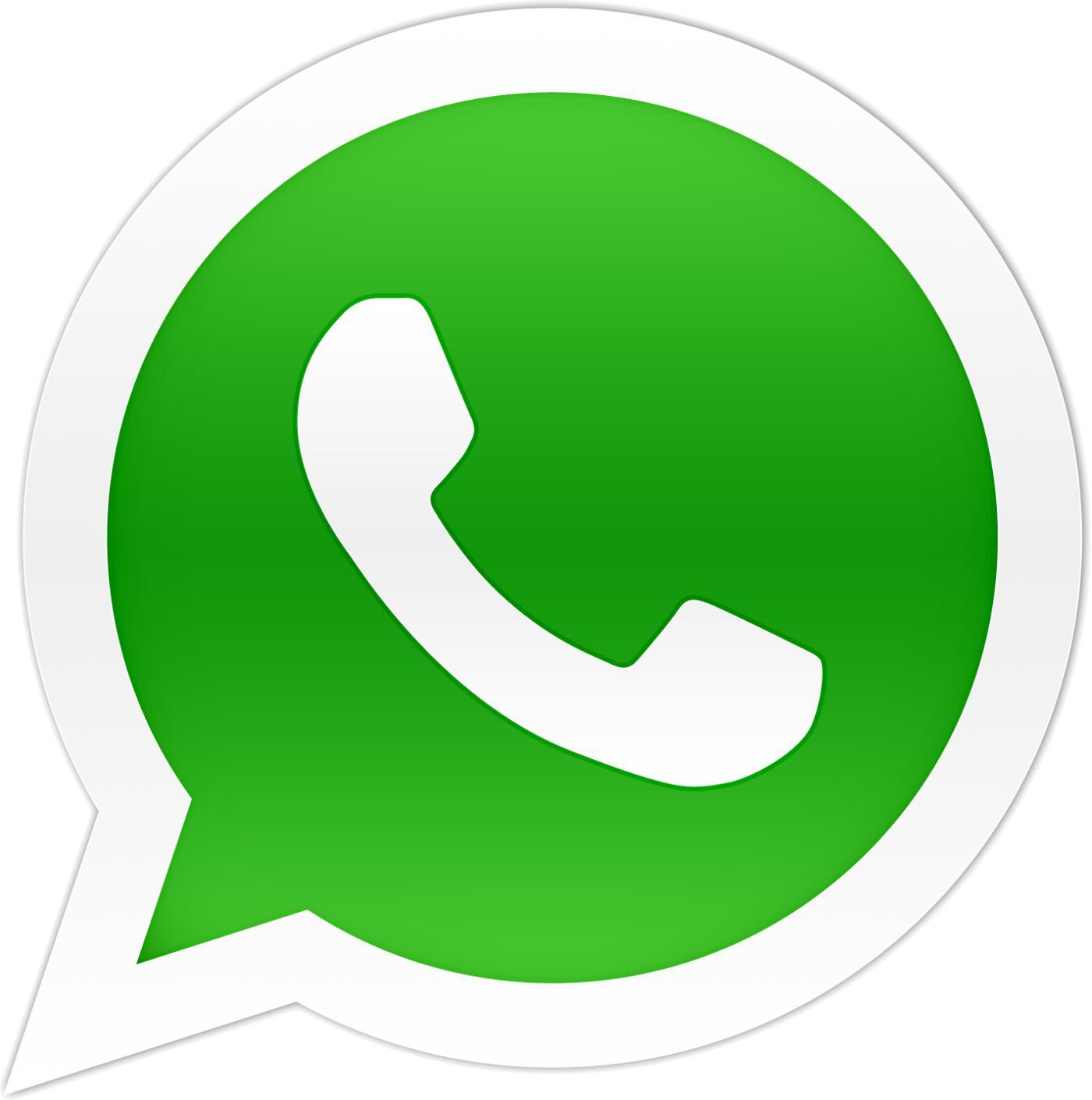 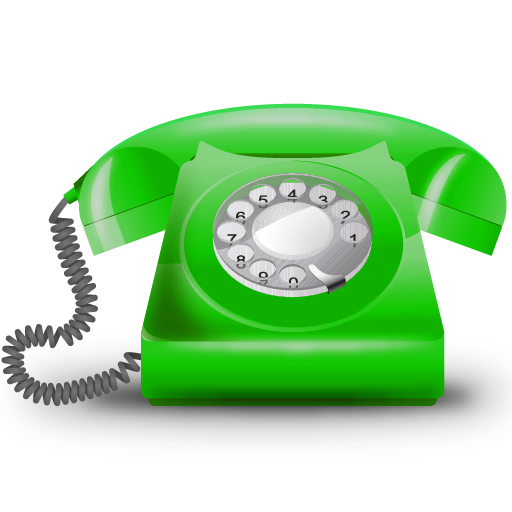 Teclado Virtual - O que é?
-Teclado Virtual é o que dá acesso às teclas do nosso dispositivo móvel.
-Por que Virtual? Por que não é fisicamente visível como nos dispositivos mais antigos.
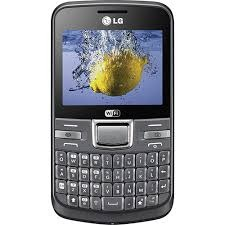 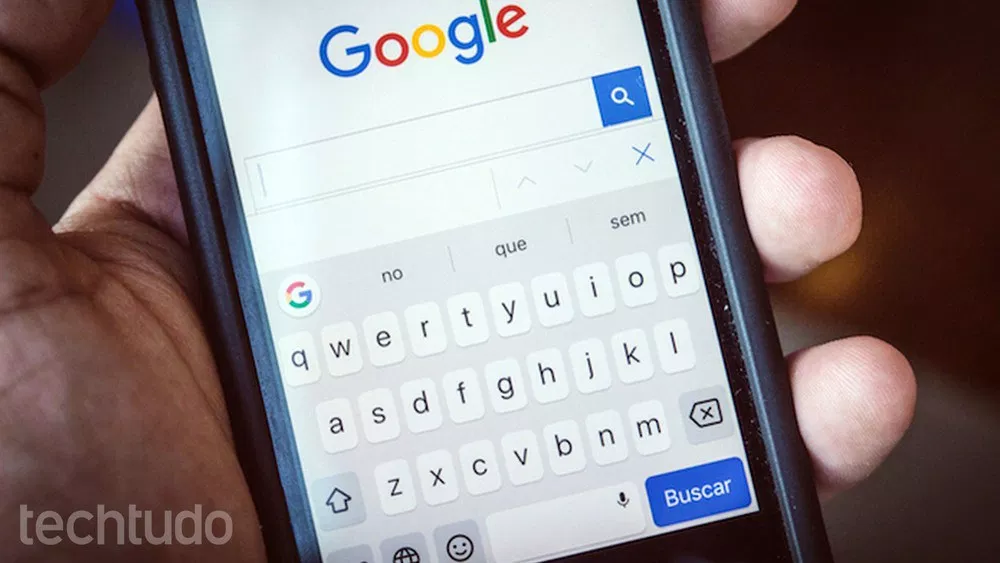 Teclado Físico
Teclado Virtual
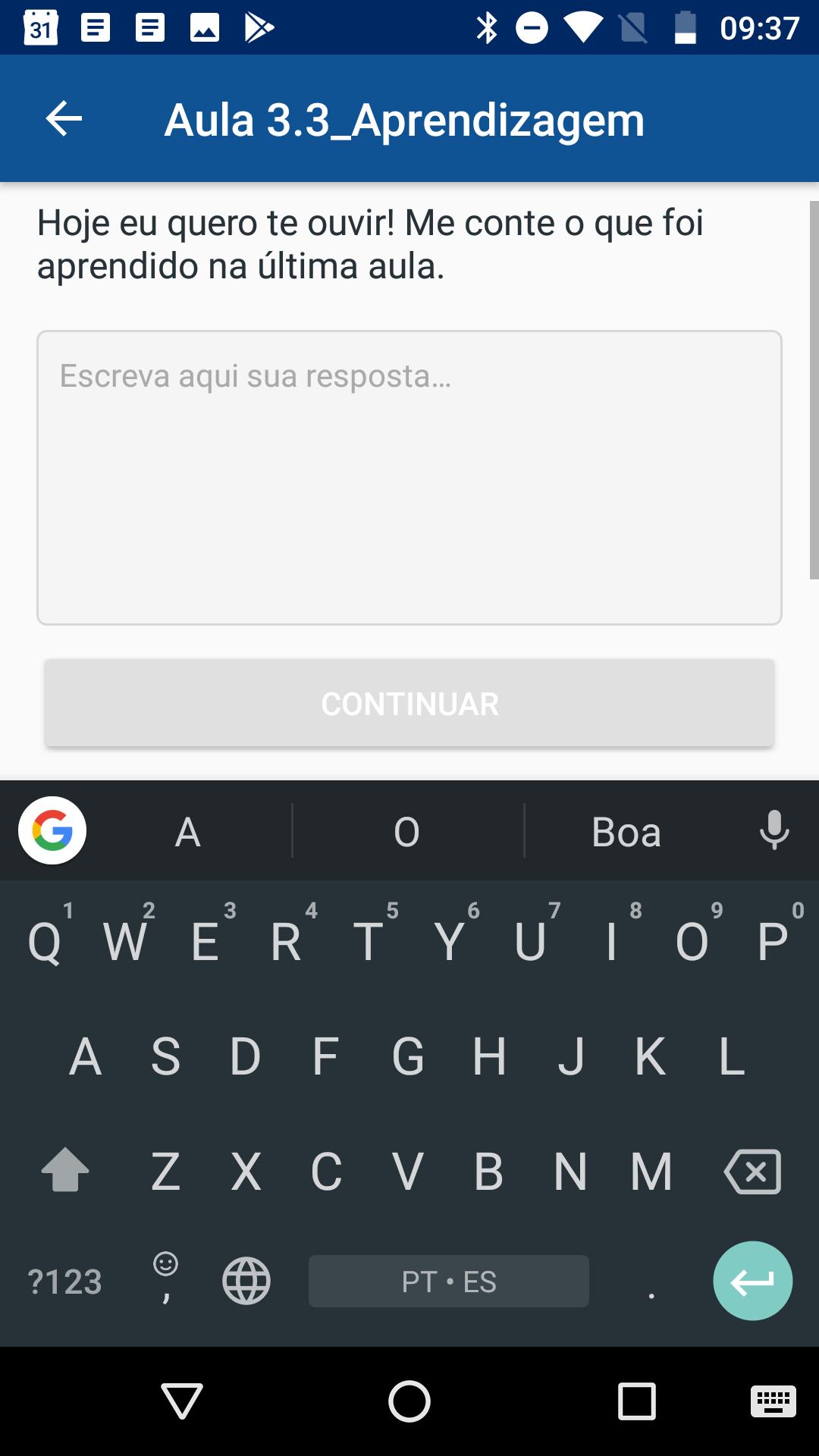 Teclado Virtual - Utilidades
Colocar na linguagem do 
seu celular
Conversor de fala em 
texto escrito
Teclado Virtual
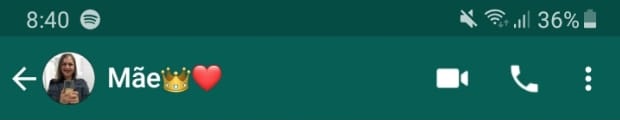 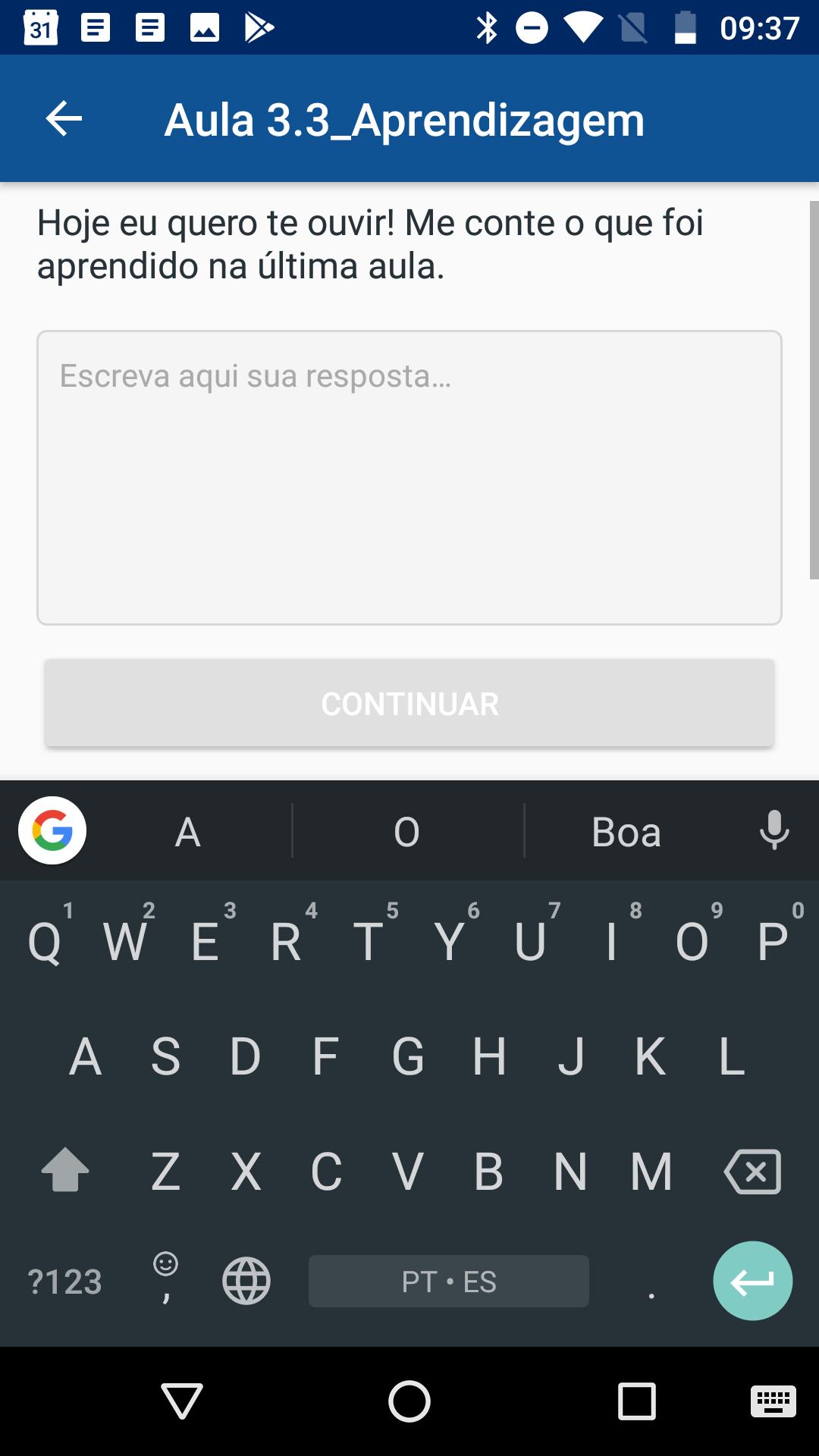 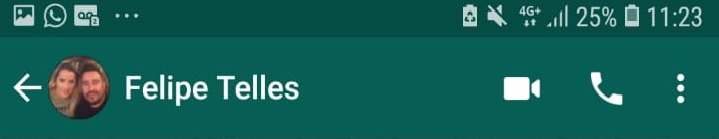 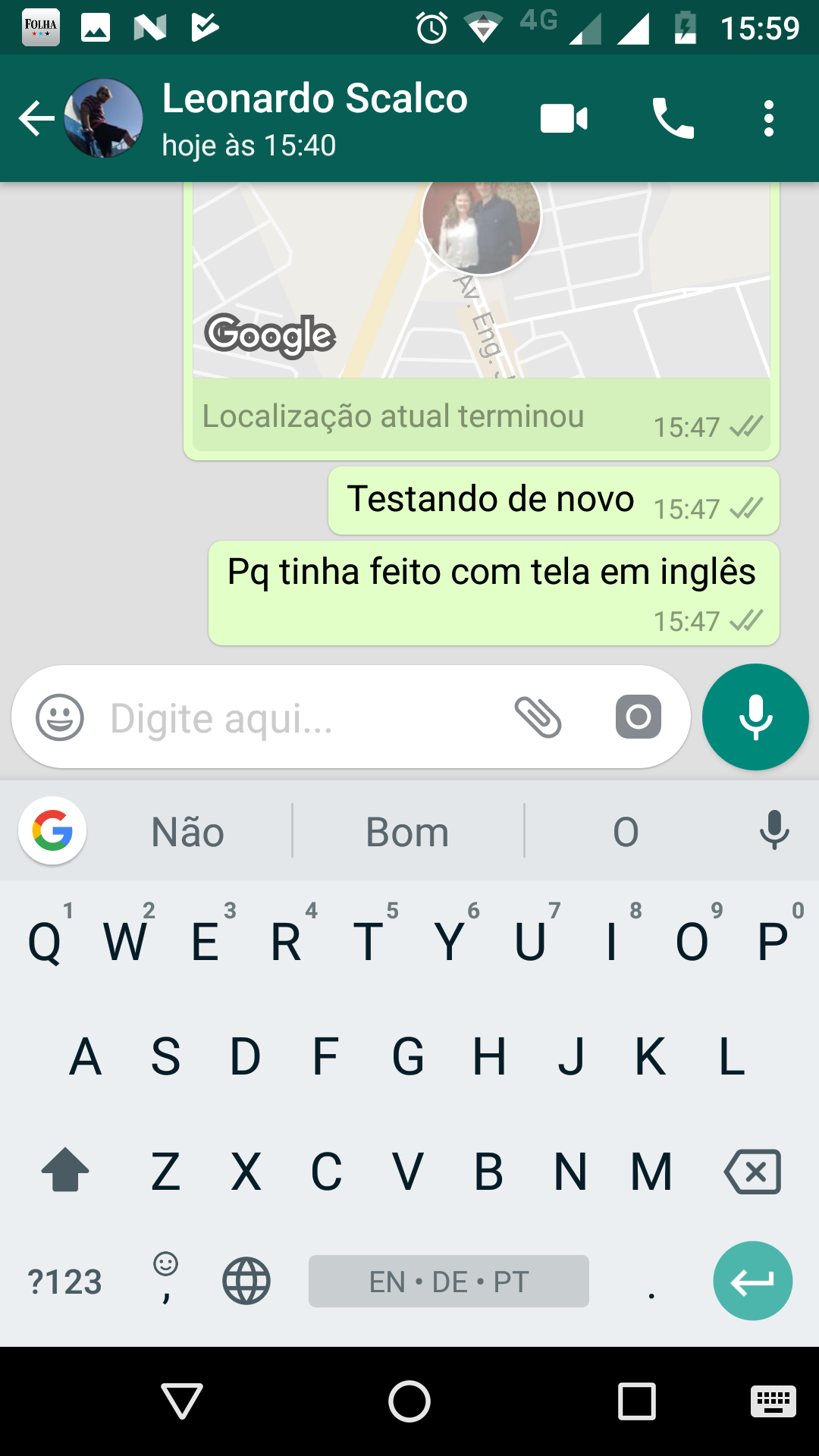 Para abrir o teclado virtual:
basta clicar no campo de escrita de texto
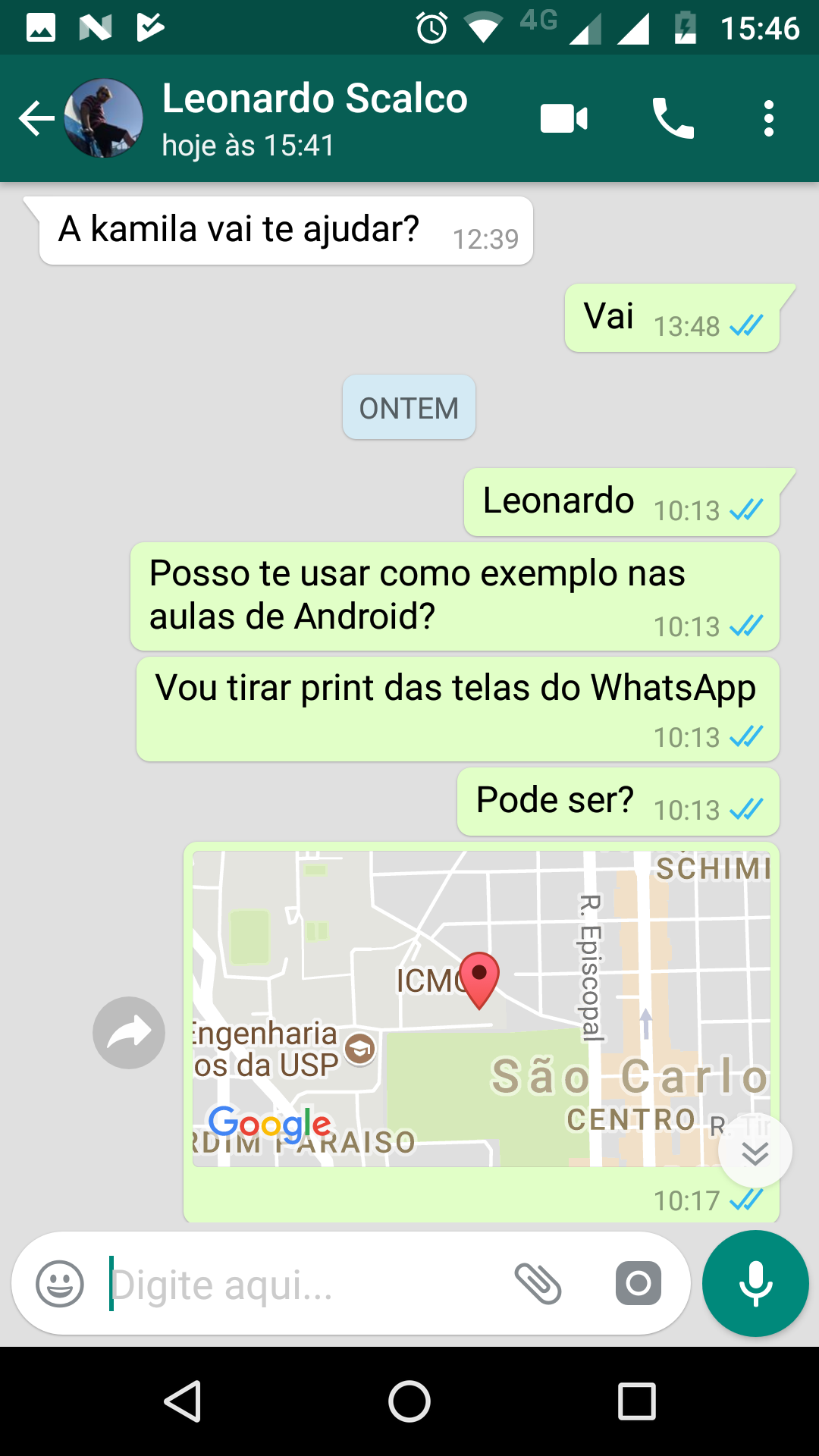 Teclado Virtual
Conversor de Fala em Texto
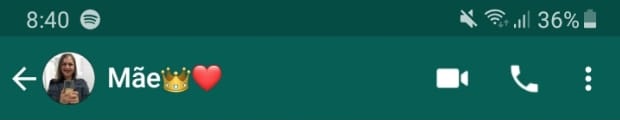 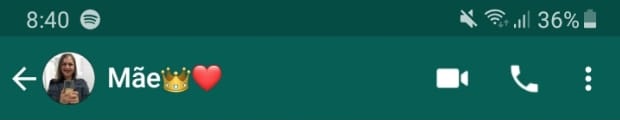 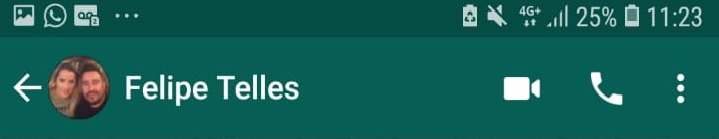 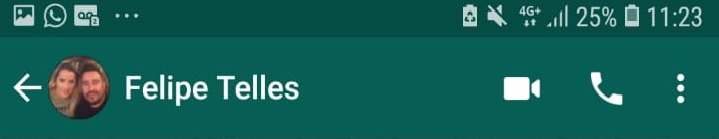 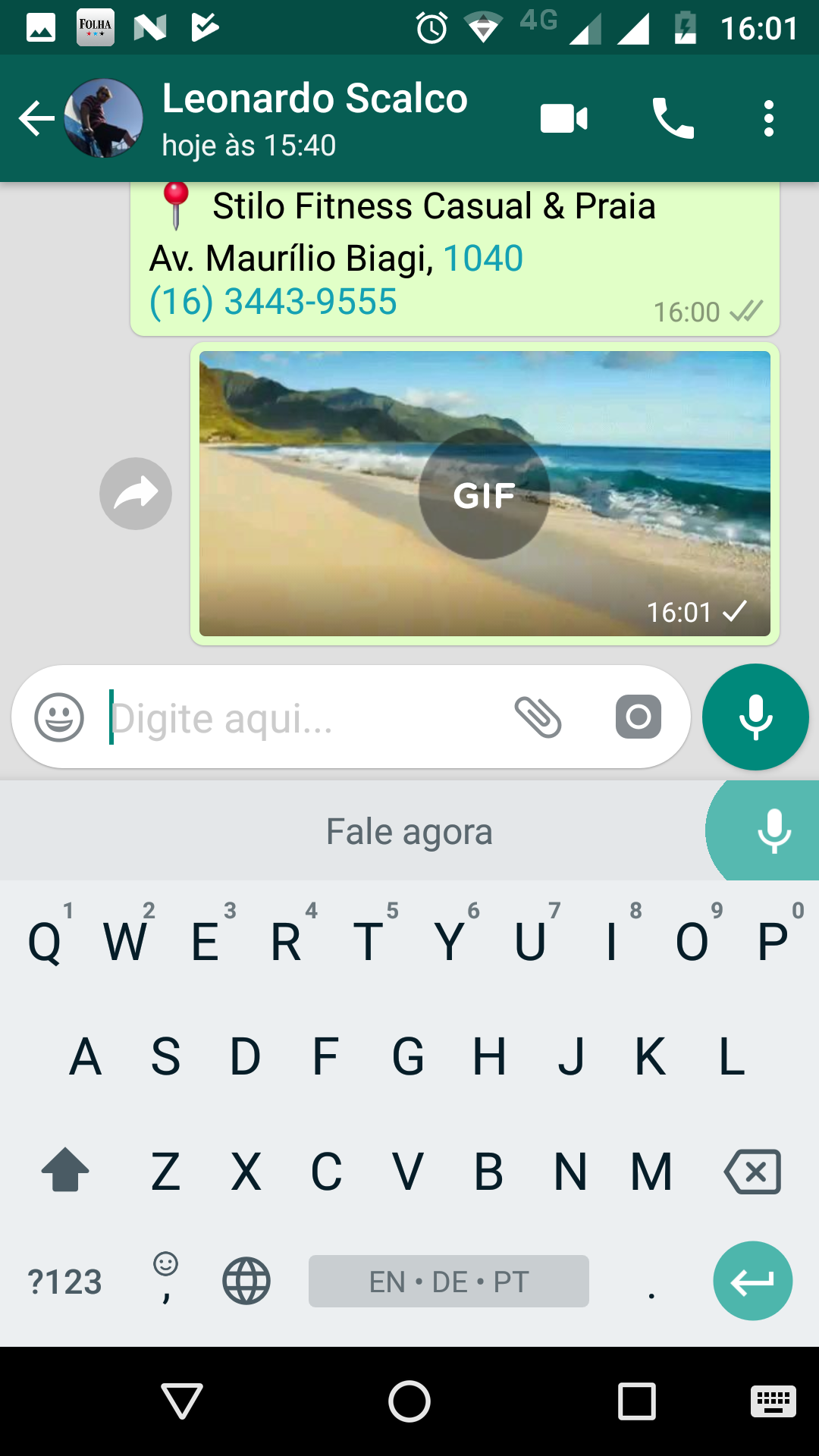 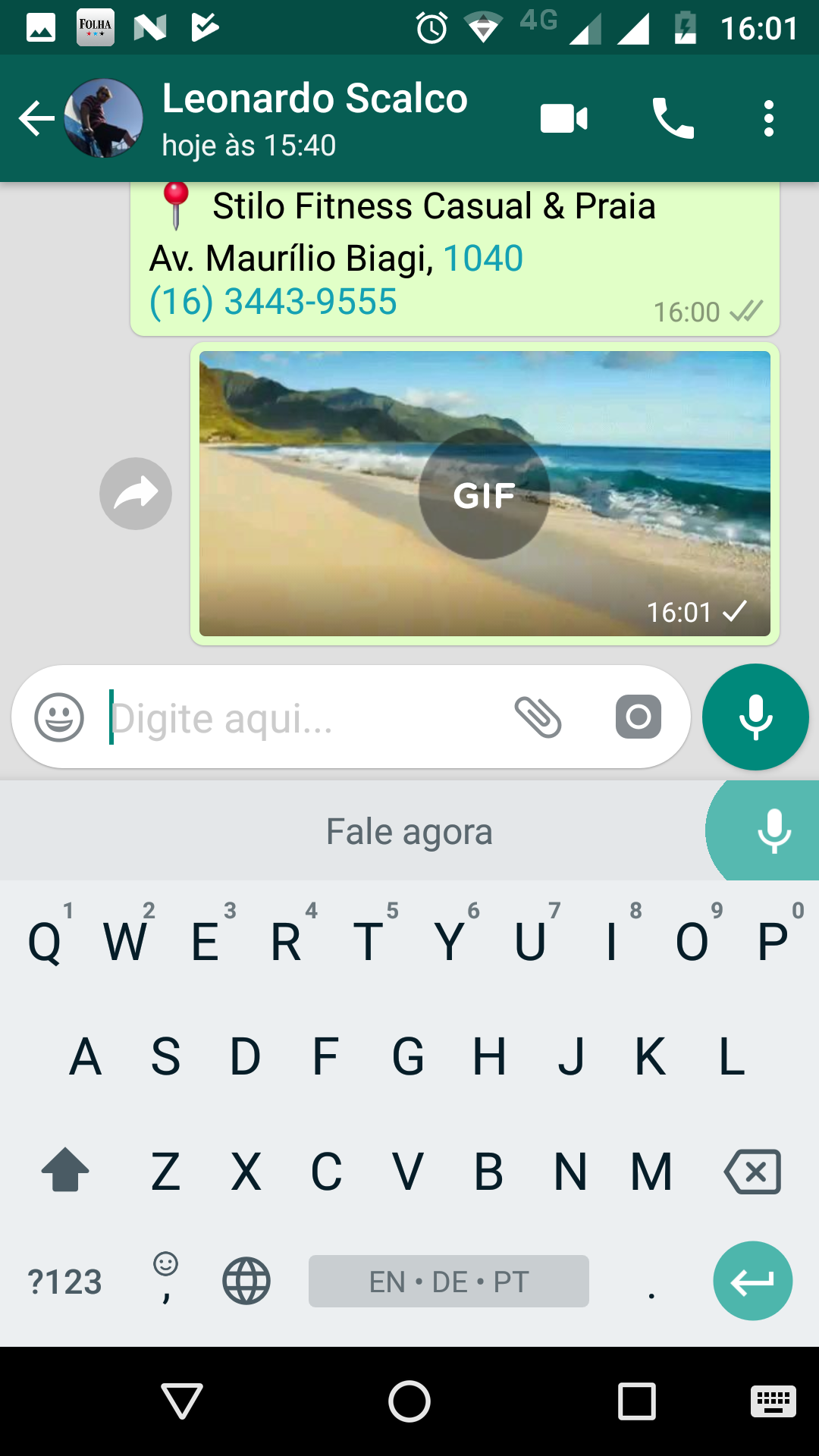 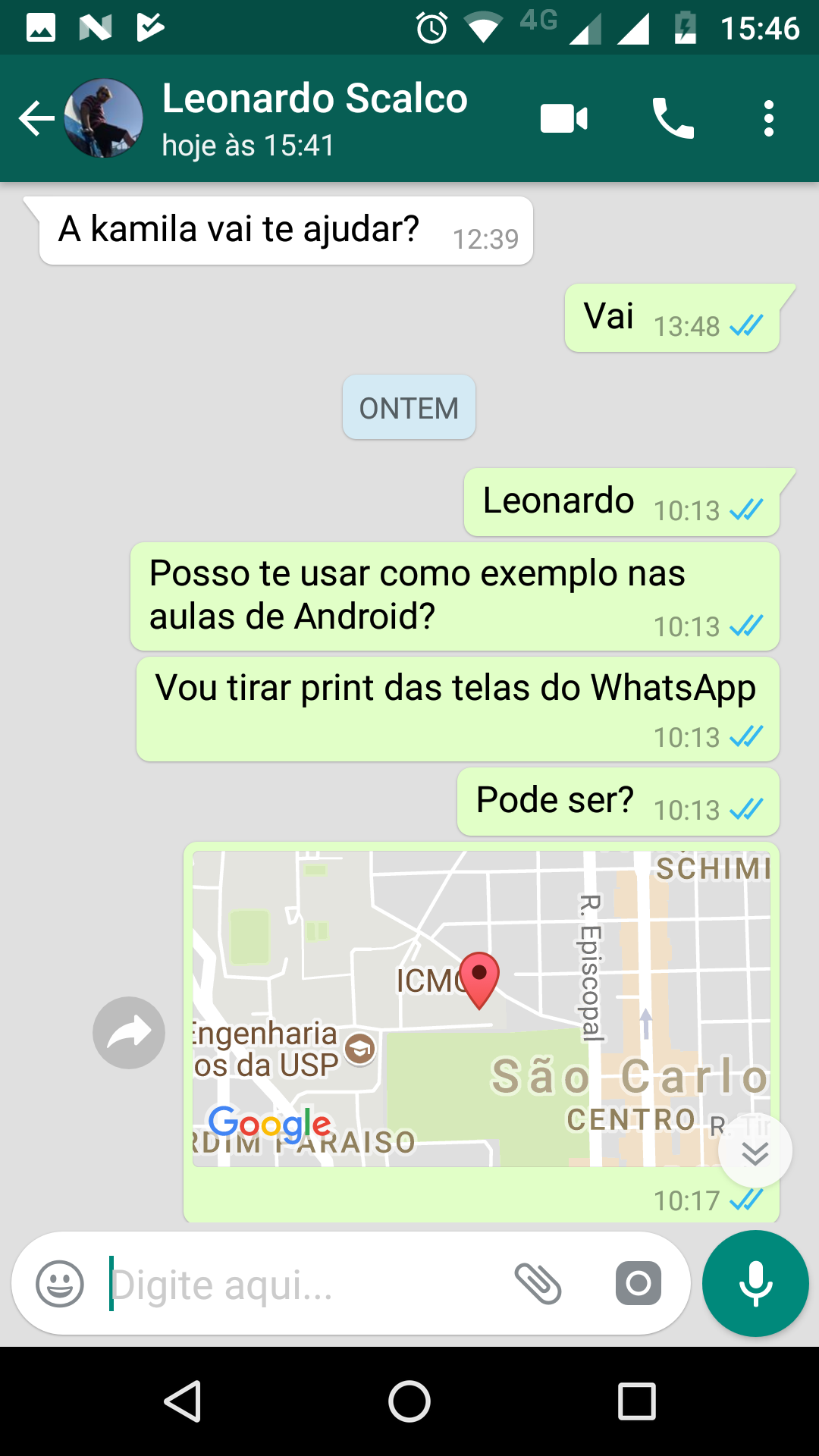 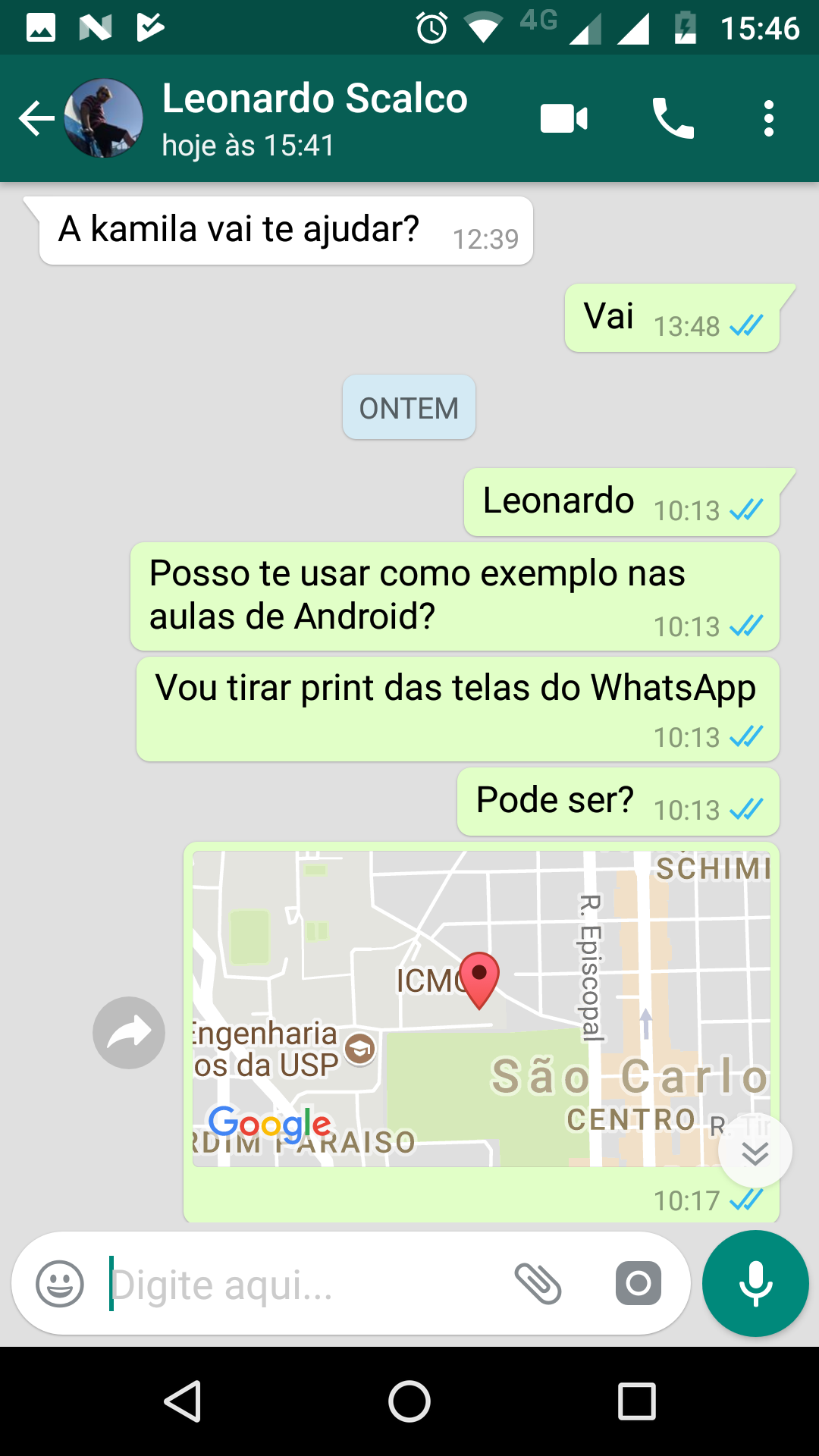 Nesse momento, podemos falar e nossas palavras serão convertidas em texto.
Teclado Virtual
Conversor de Fala em Texto
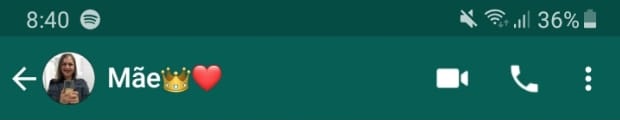 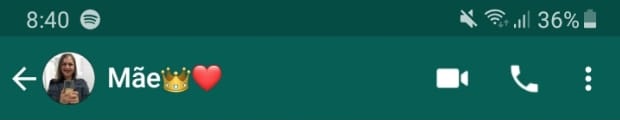 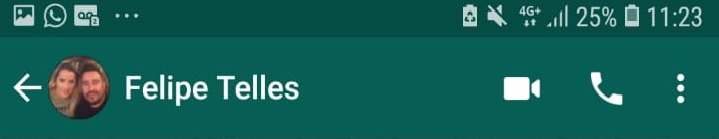 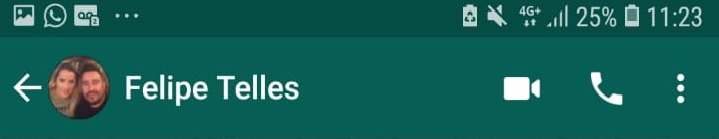 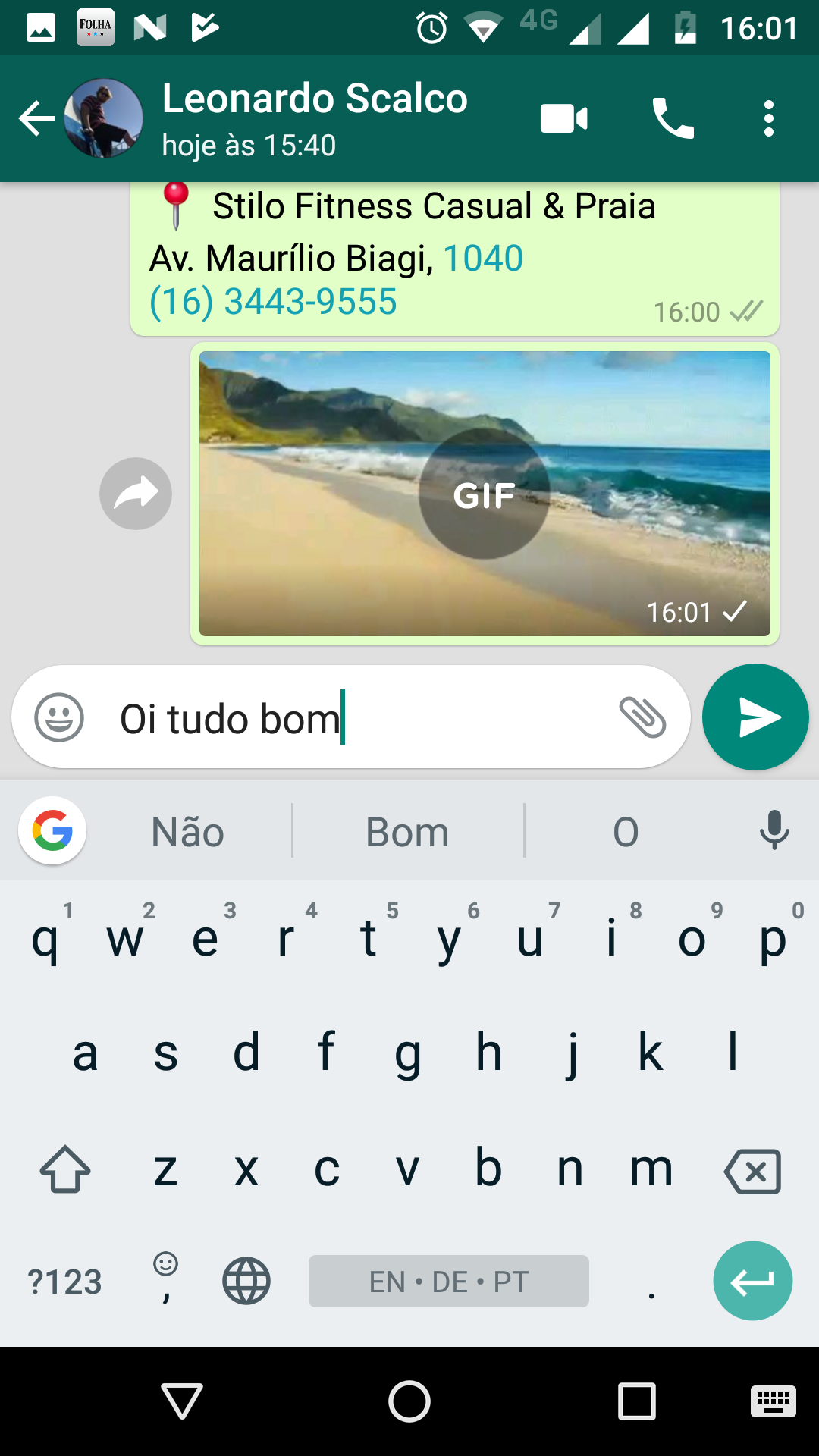 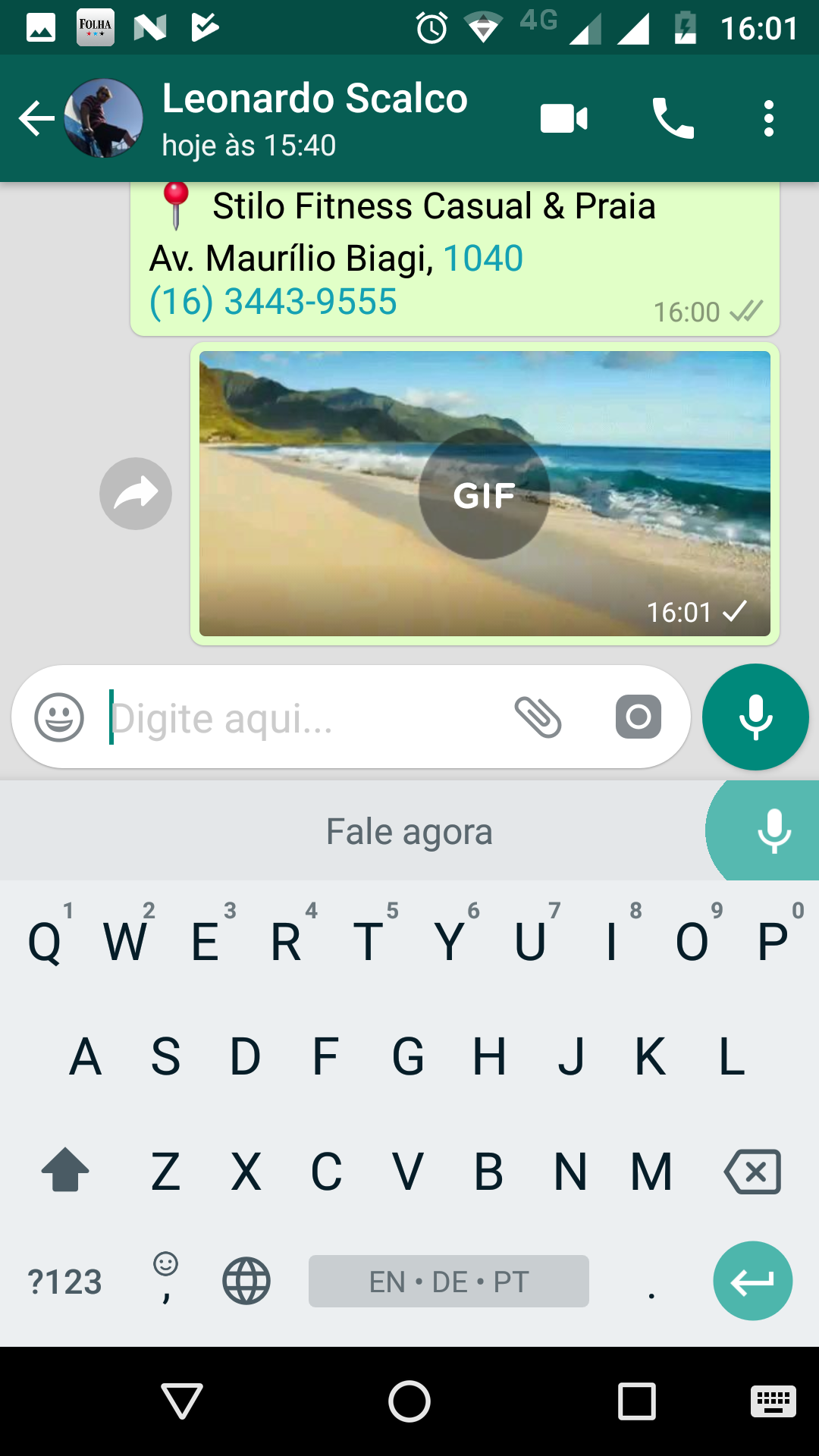 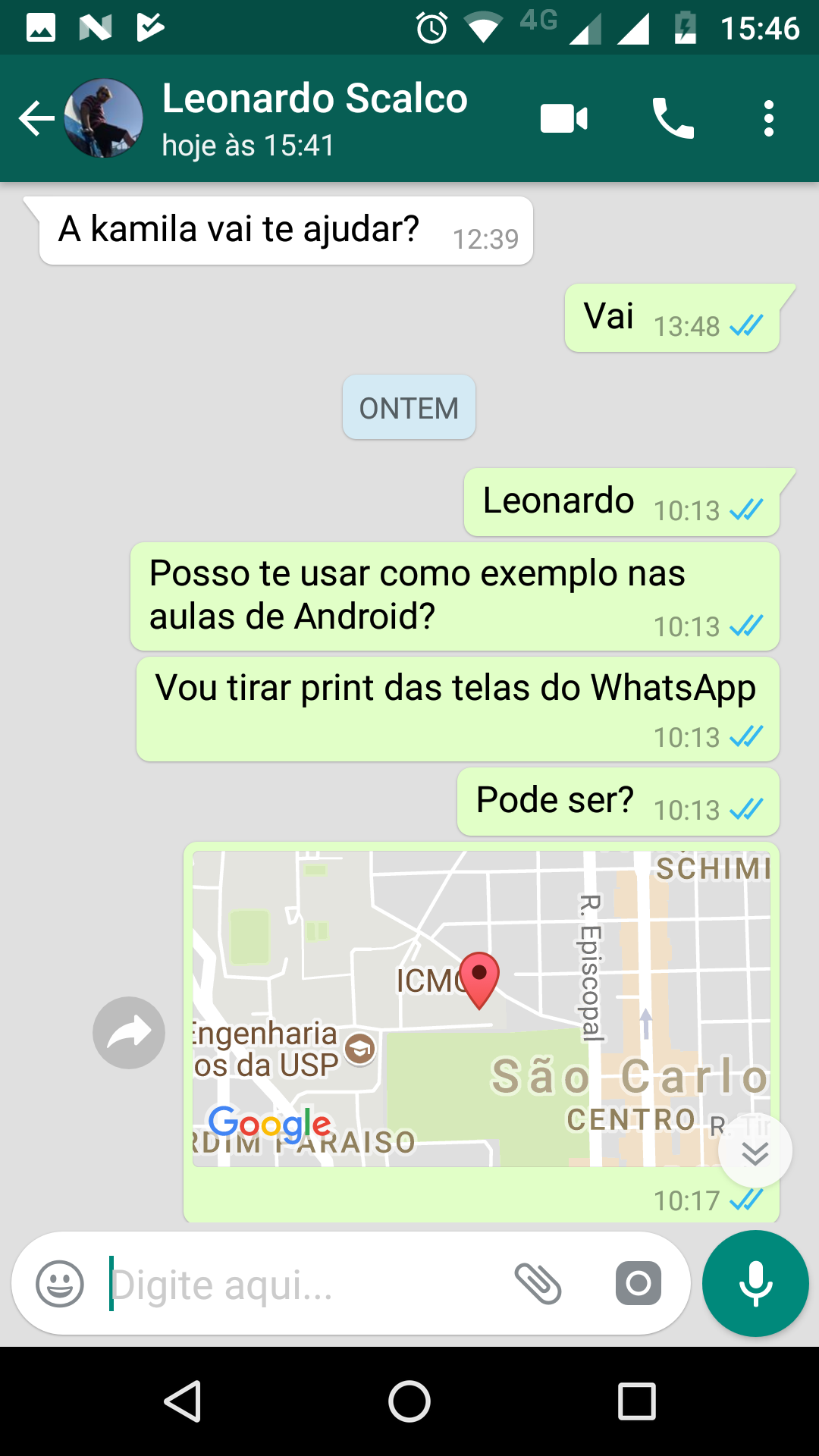 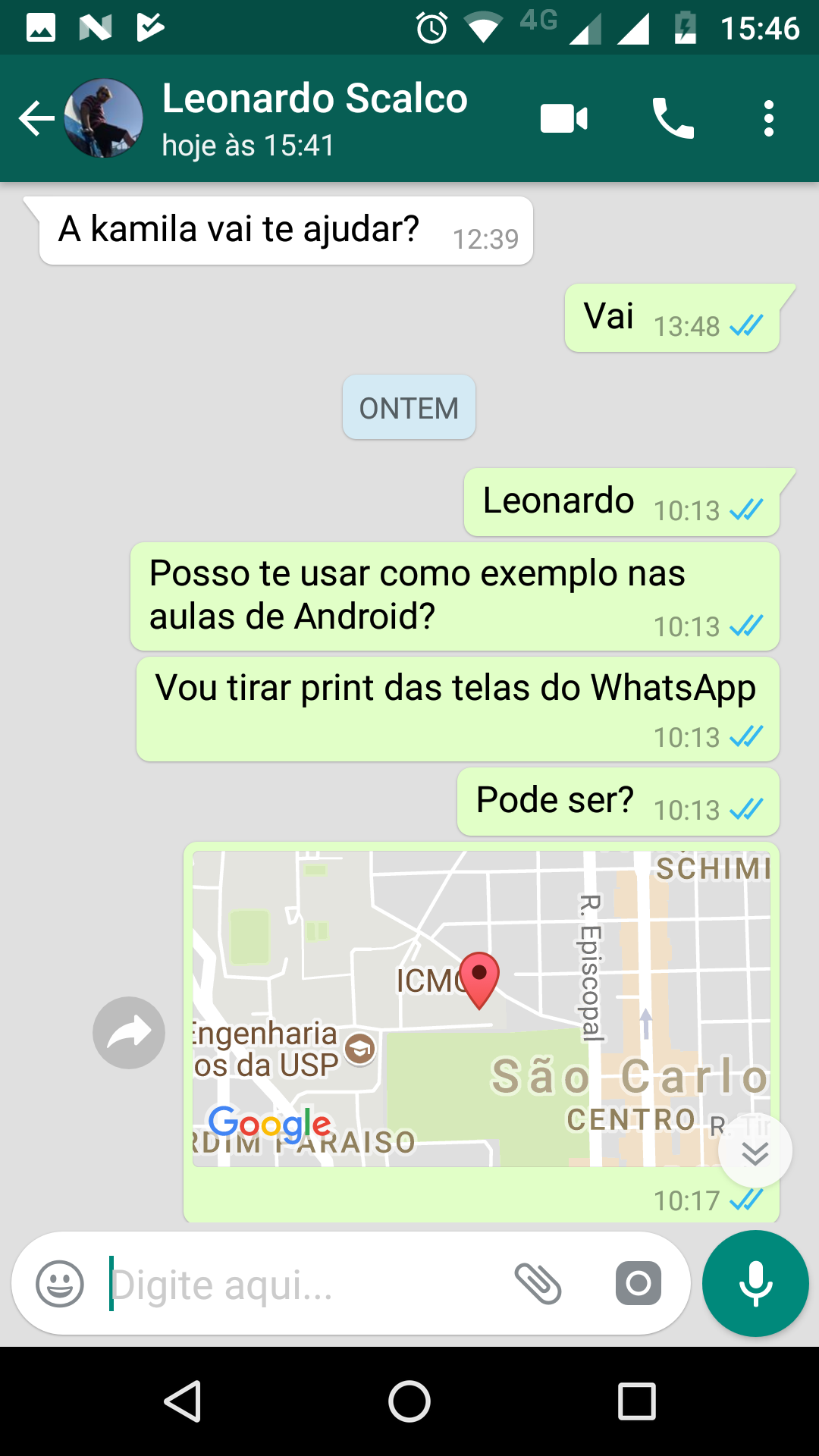 Quando terminamos de falar,
apertamos novamente o microfone
para finalizar.
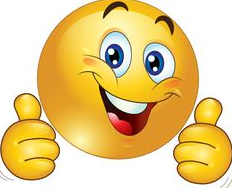 Obrigado!!